Elsevier eLibrary
Como utilizar la herramienta
La nueva cara de eLibrary
Nuevas ventajas
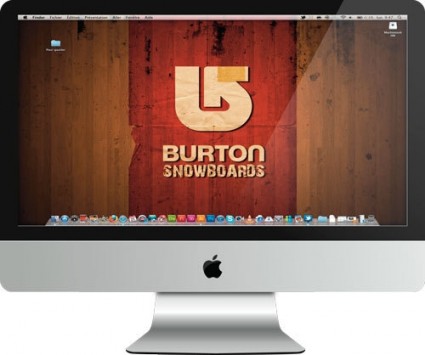 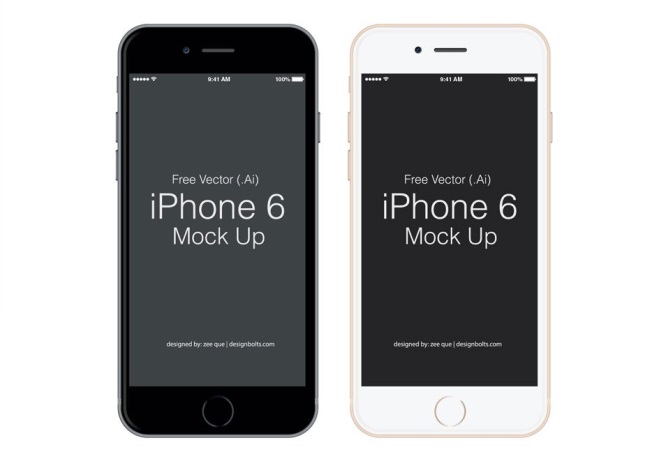 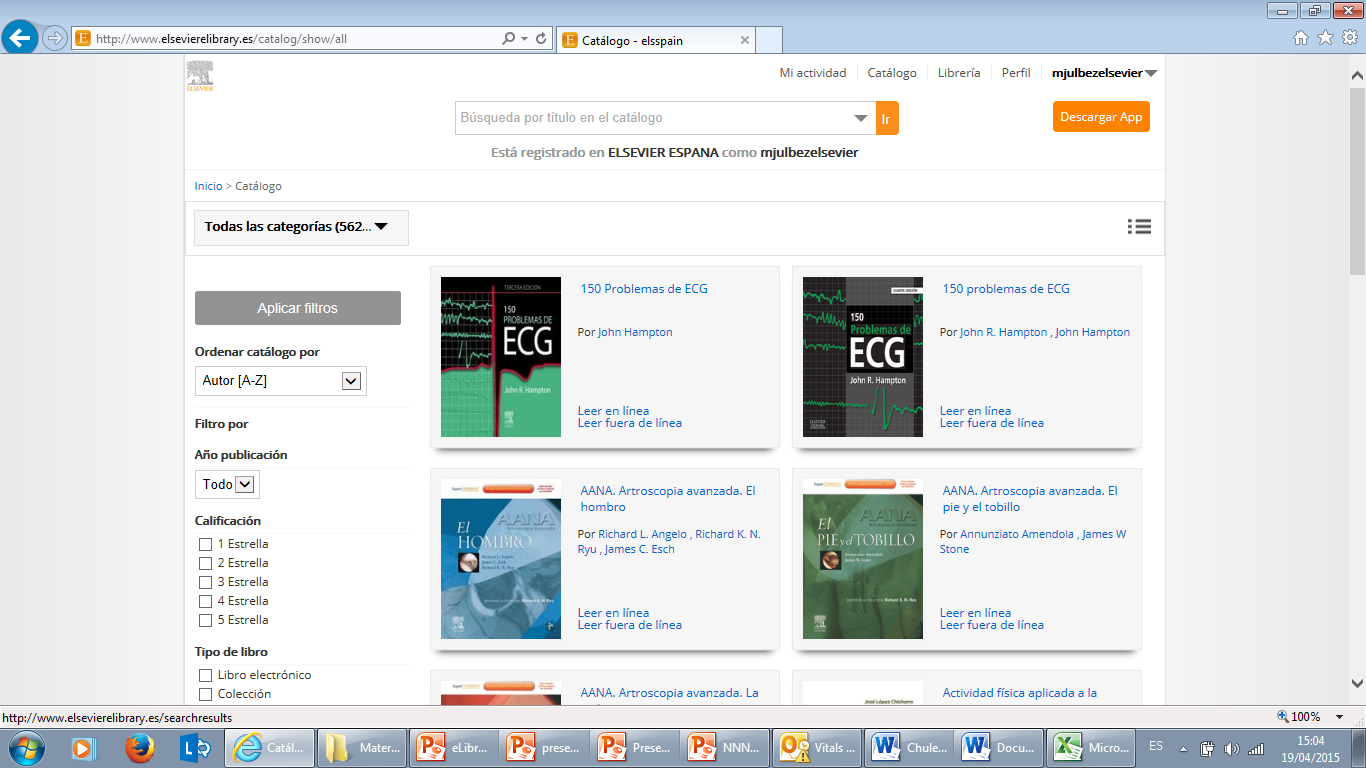 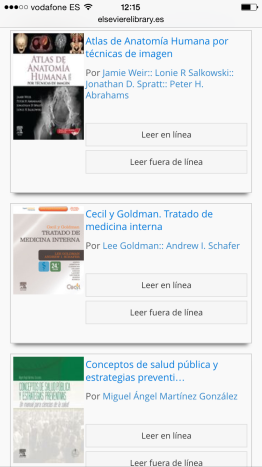 Diseño responsivo

Ahora eLibrary se puede visualizar de forma óptima en cualquier dispositivo


Nuevas funcionalidades

Elsevier eLibrary permite cada vez más personalización de los contenidos para mayor comodidad del usuario
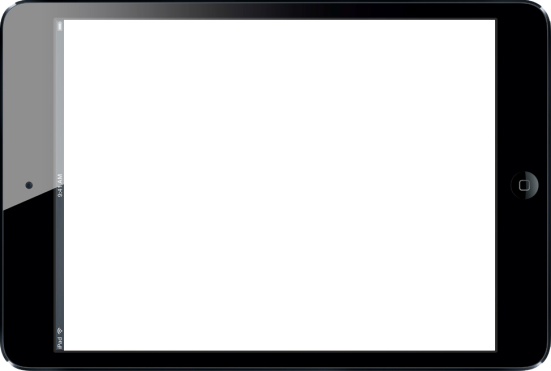 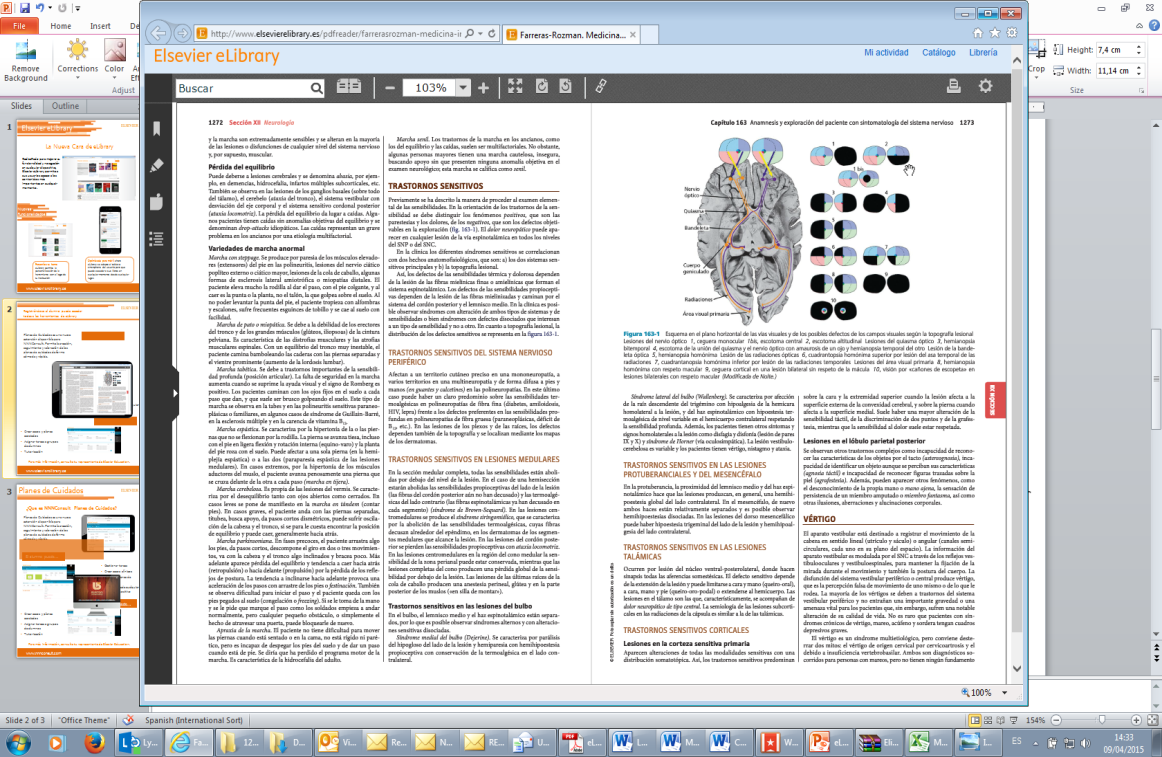 Funcionalidades básicas
Registro y acceso
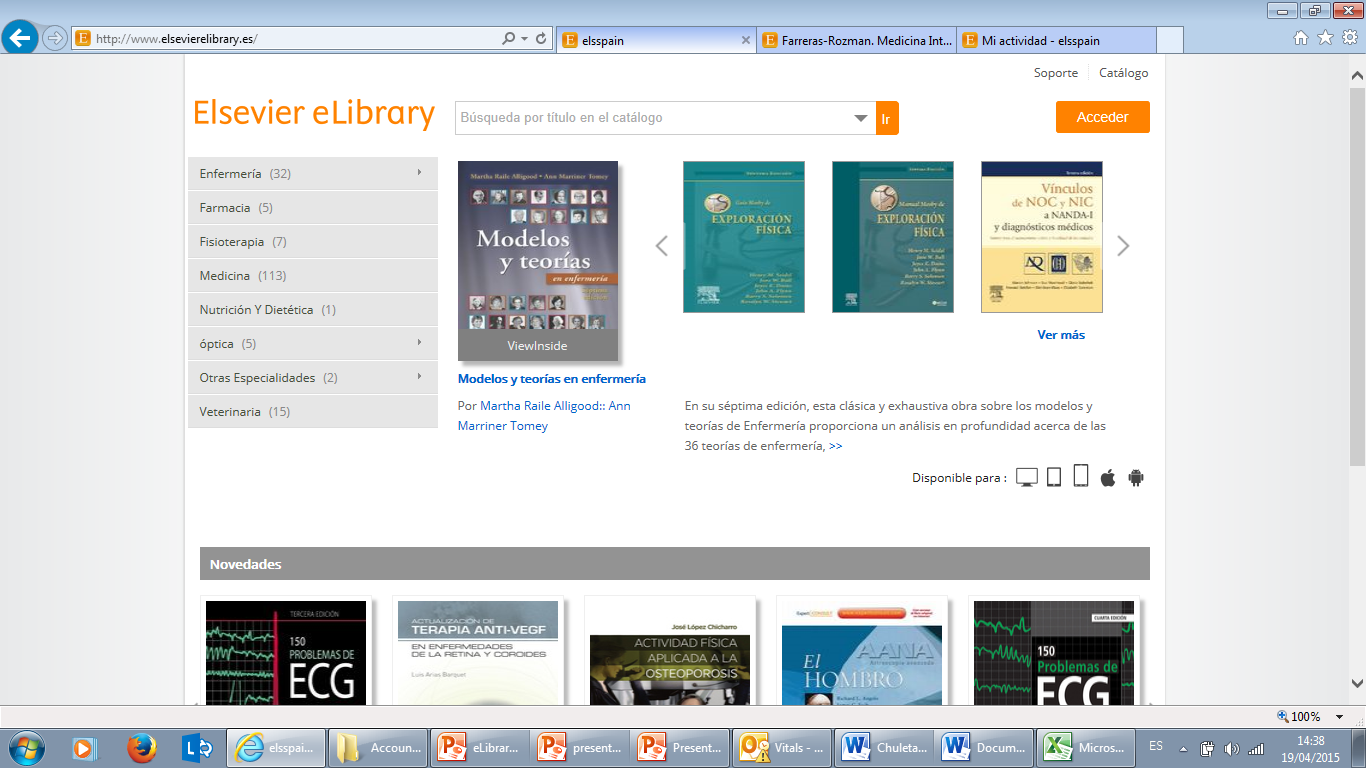 Registrándose en Elsevier eLibrary, los usuarios pueden acceder herramientas de estudio y personalización que le ahorraran tiempo y esfuerzo

El proceso de registro es sencillo e instantáneo

 Entrar es tan fácil como introducir tu usuario y contraseña, o selecciona la opción de permanecer conectado para mayor comodidad al acceder
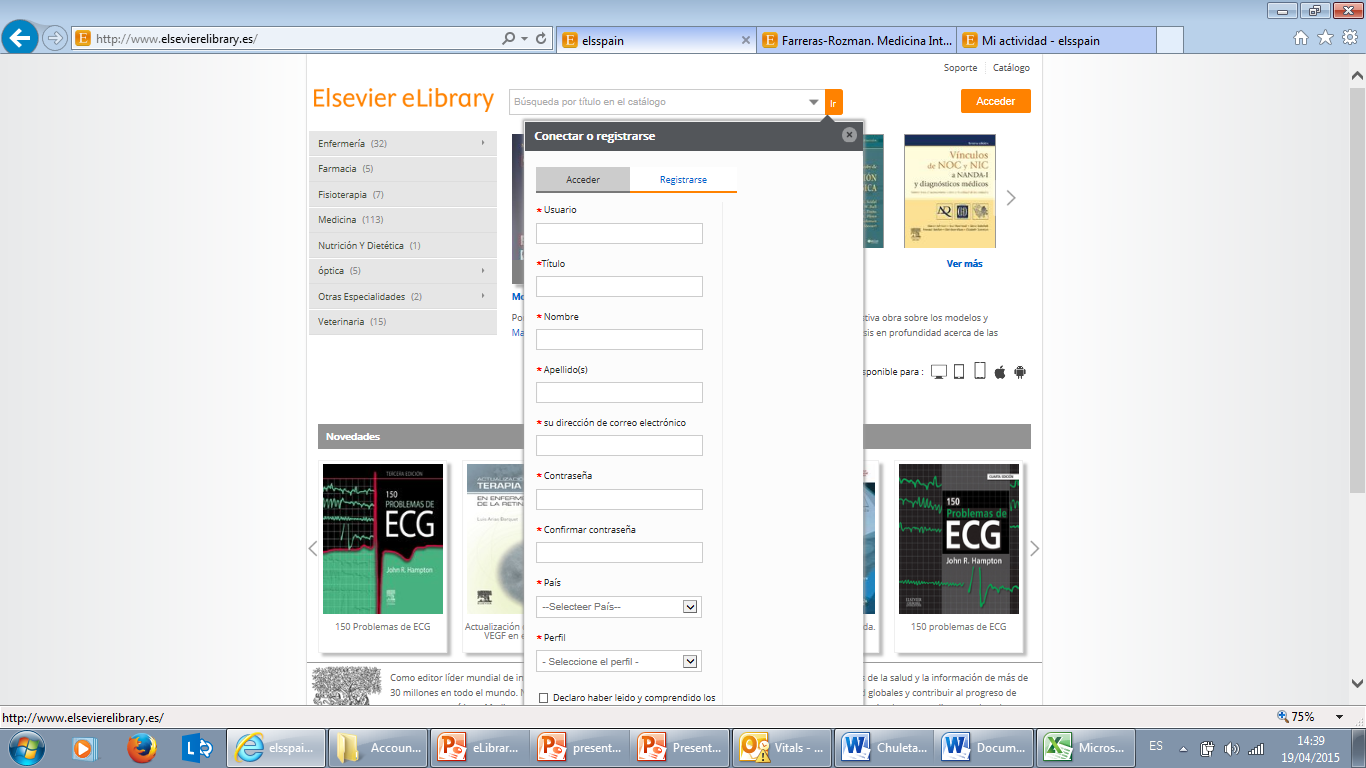 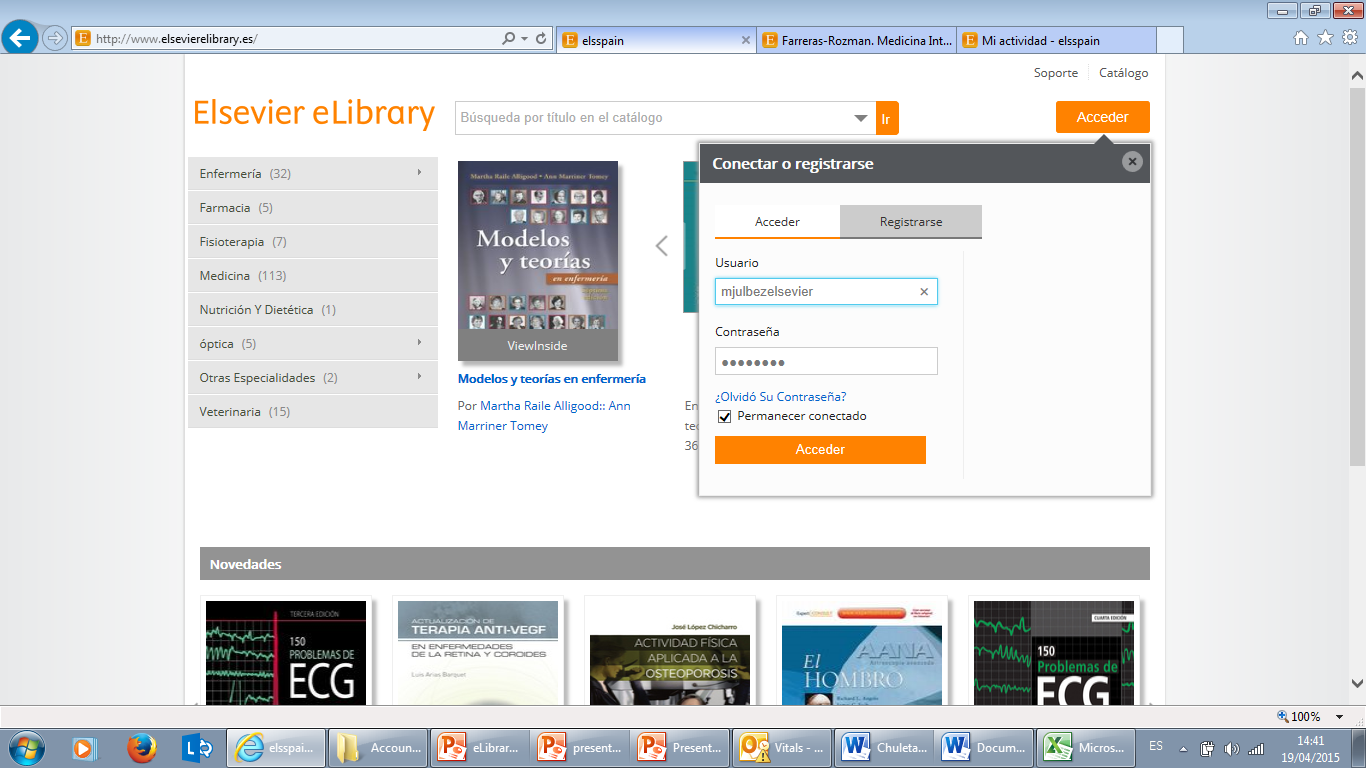 El profesor puede…
Funcionalidades nuevas
Crear estanterías
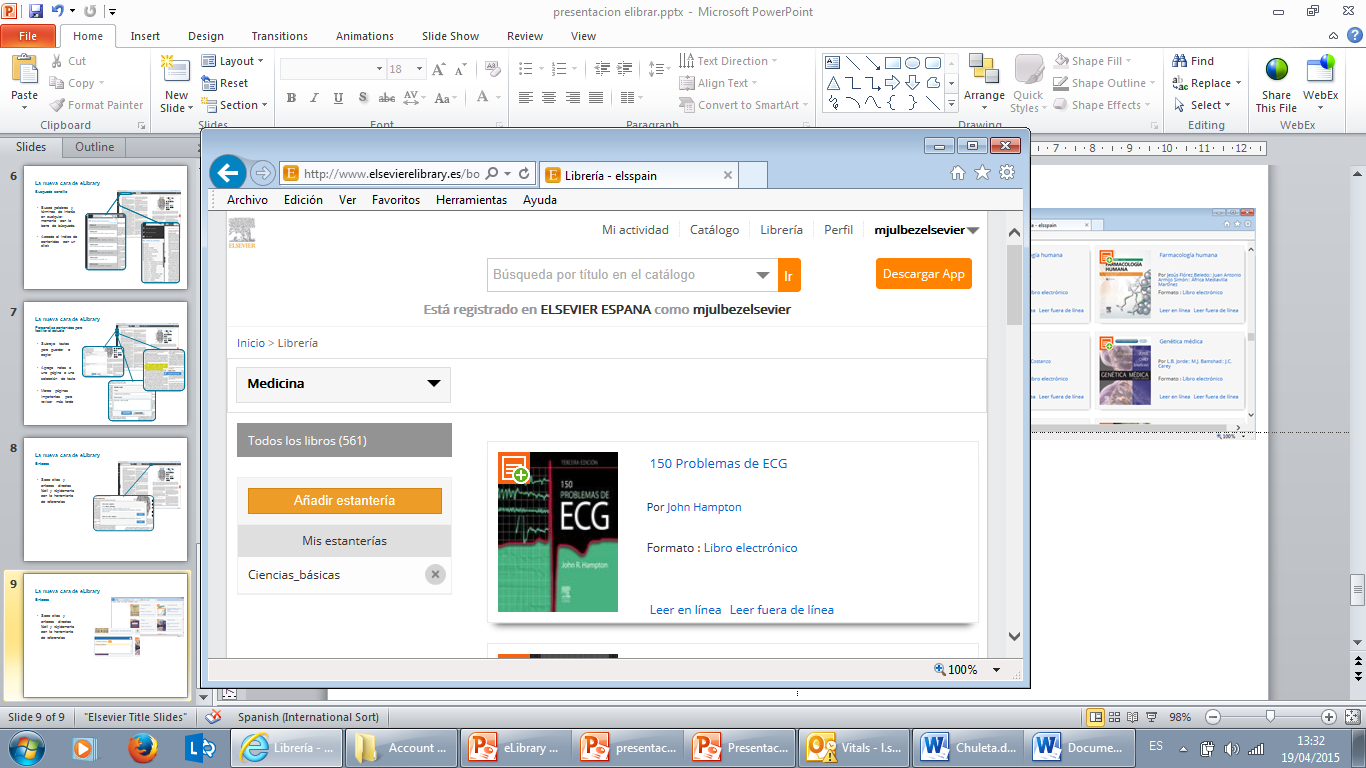 En la sección librería puedes crear tus propias estanterías

Crea cuantas estanterías desees utilizando el botón “Añadir estantería”

Utilizando la x puedes eliminar una estantería cuando quieras
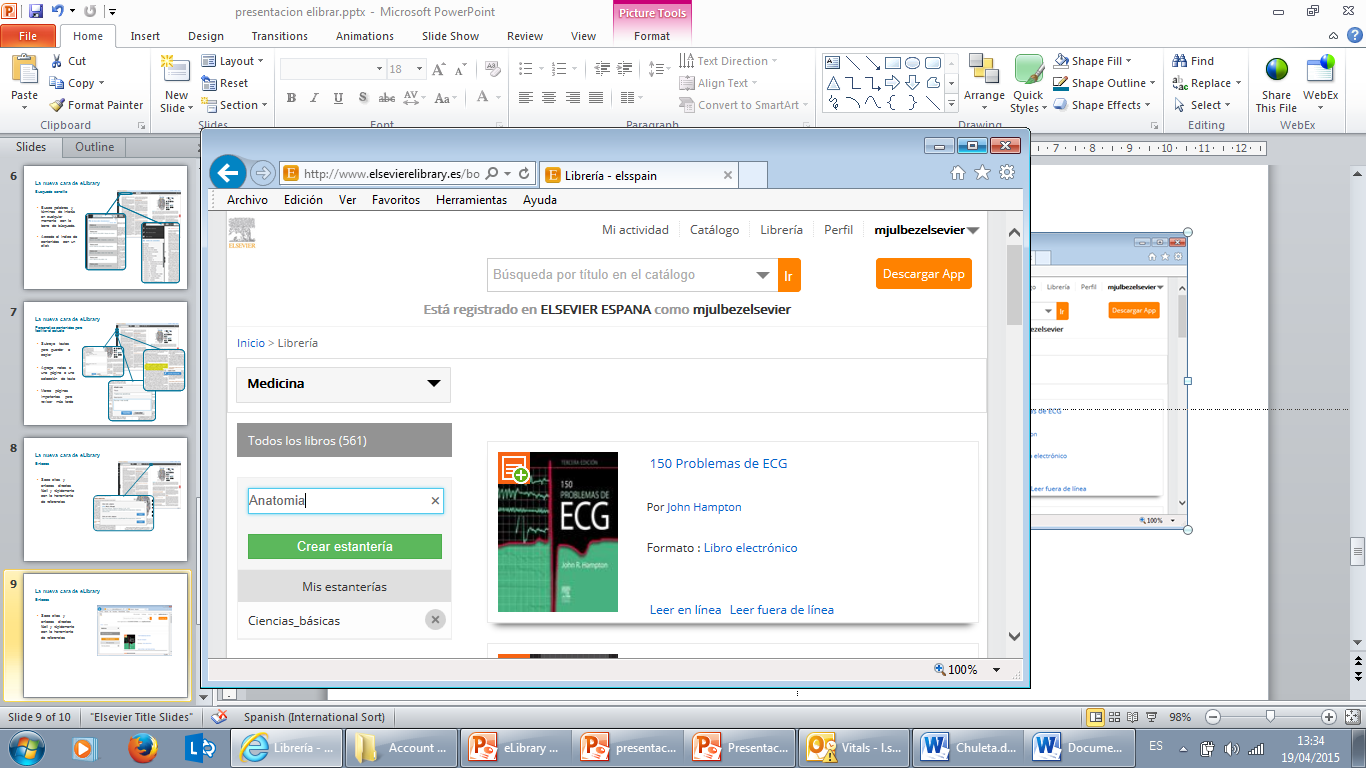 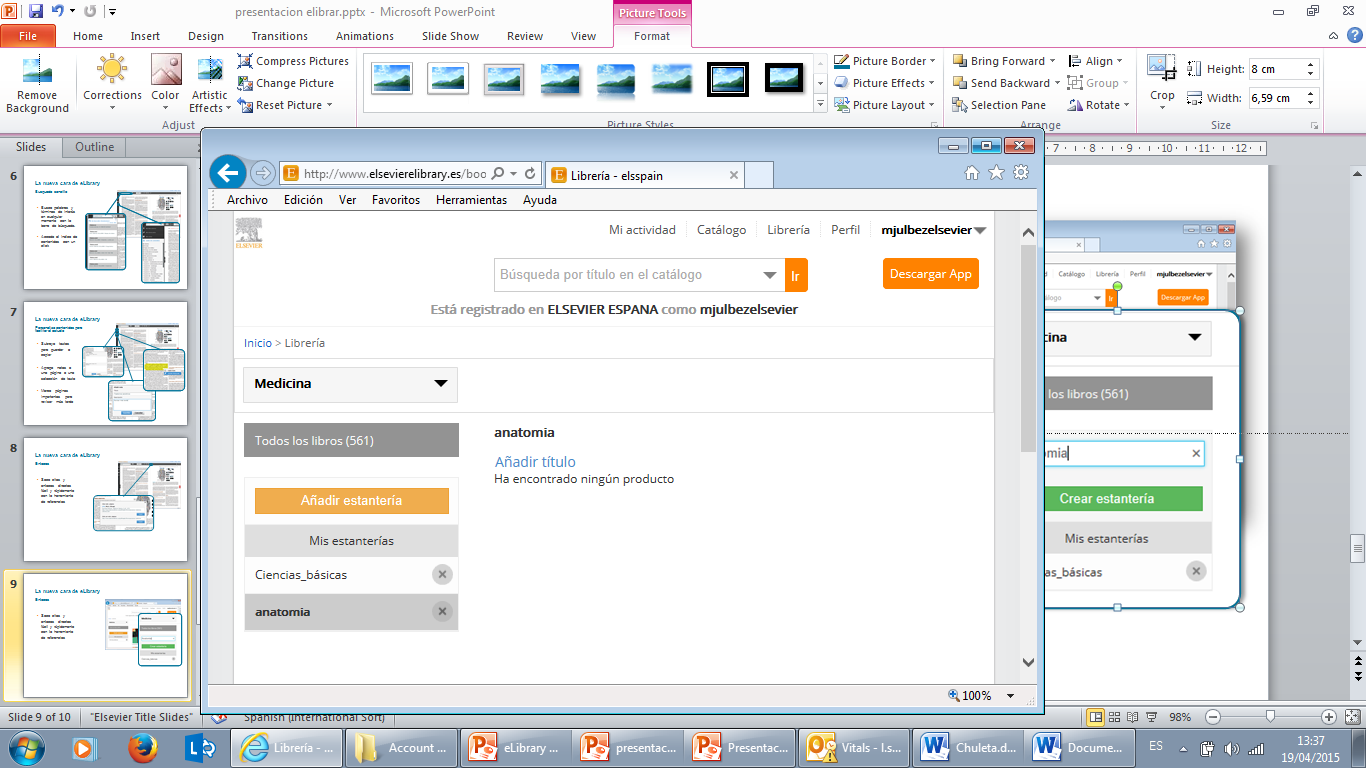 El profesor puede…
Funcionalidad nuevas
Añadir libros a tus estanterías
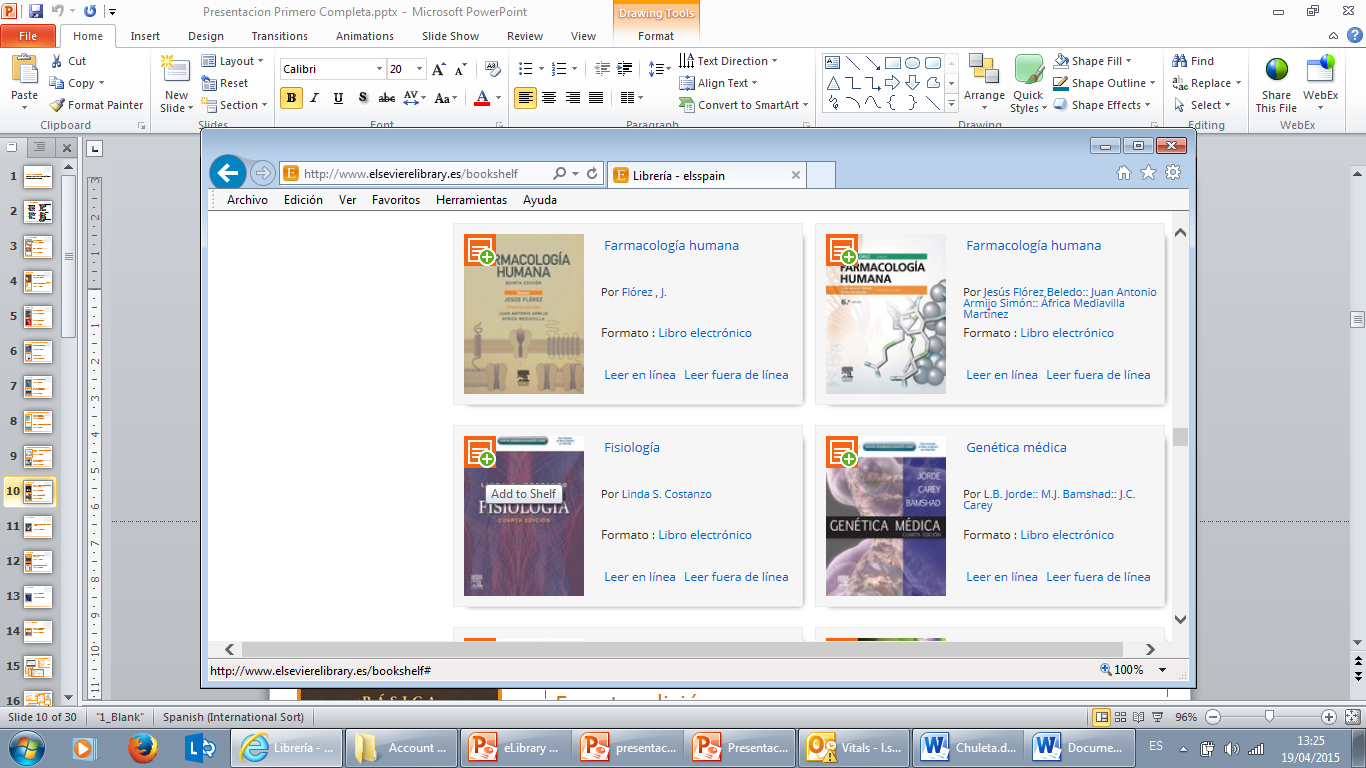 Revisando el catalogo de libros disponibles, puedes añadir todos los libros que desees a cualquiera de tus estanterías creadas
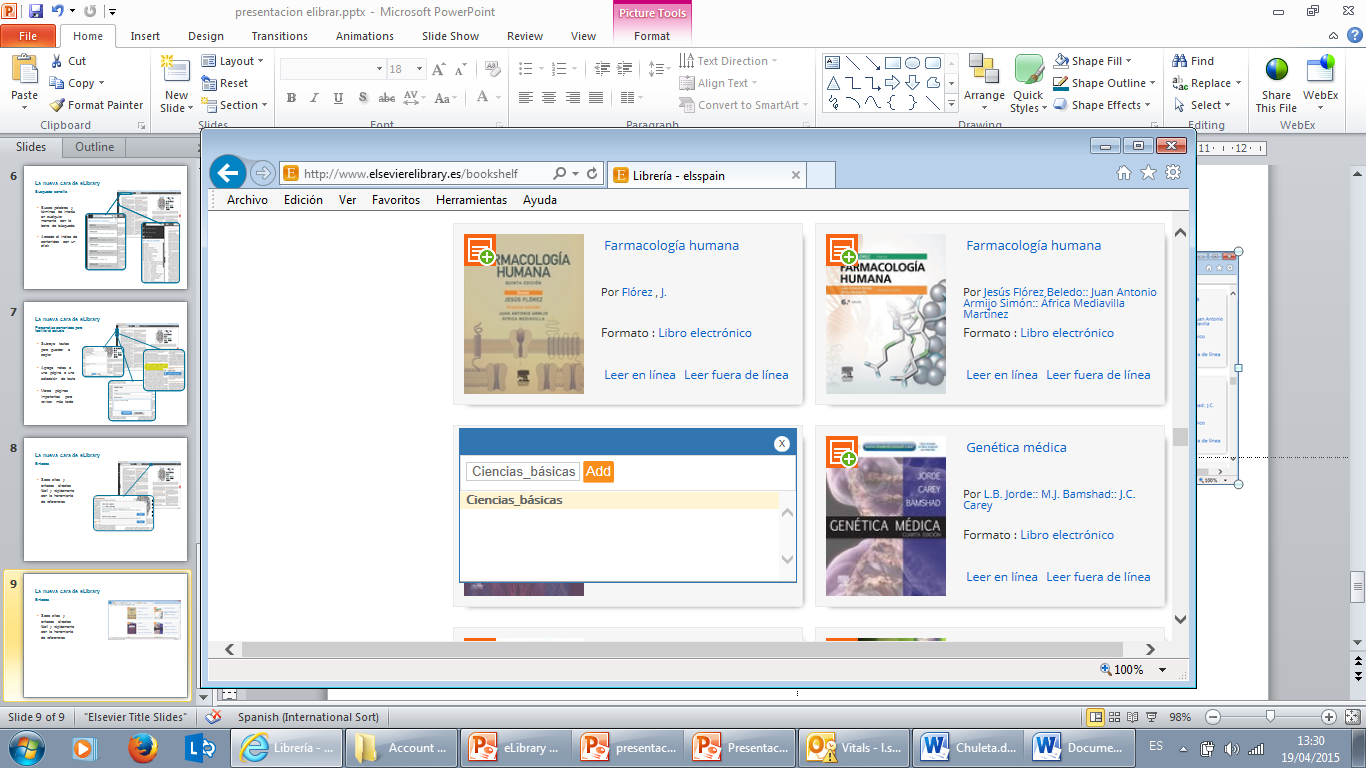 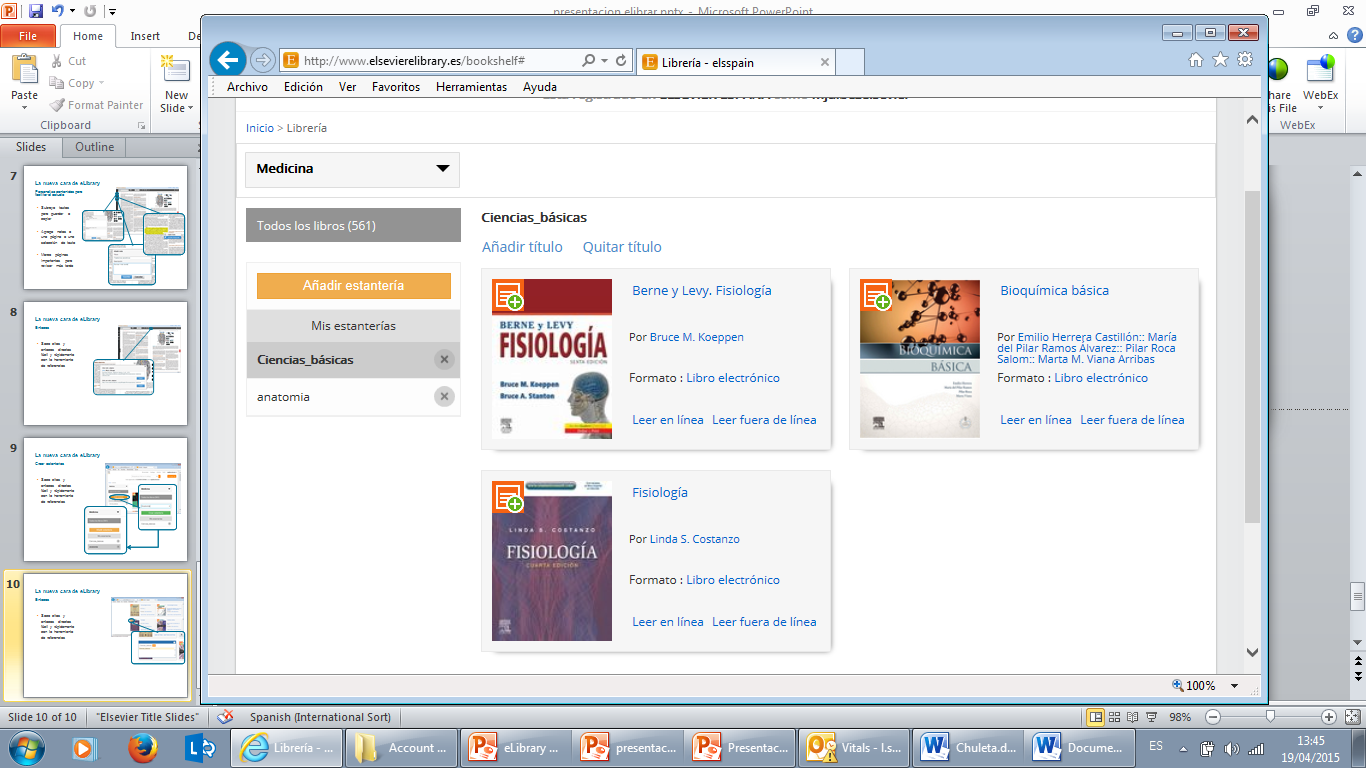 Accede rápidamente a todos los libros de una asignatura o área de estudio
El profesor puede…
Herramientas de estudio
Búsqueda sencilla
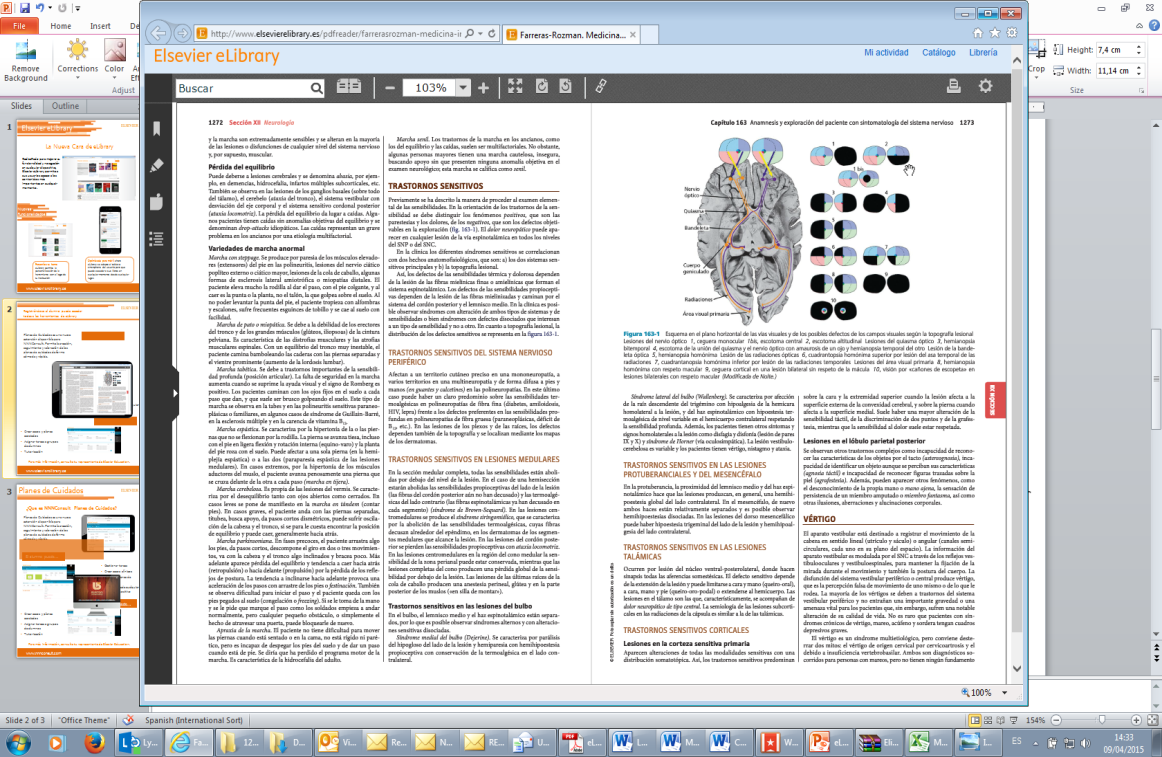 Busca palabras y términos de interés en cualquier momento con la barra de búsqueda. 

Accede al índice de contenidos con un click
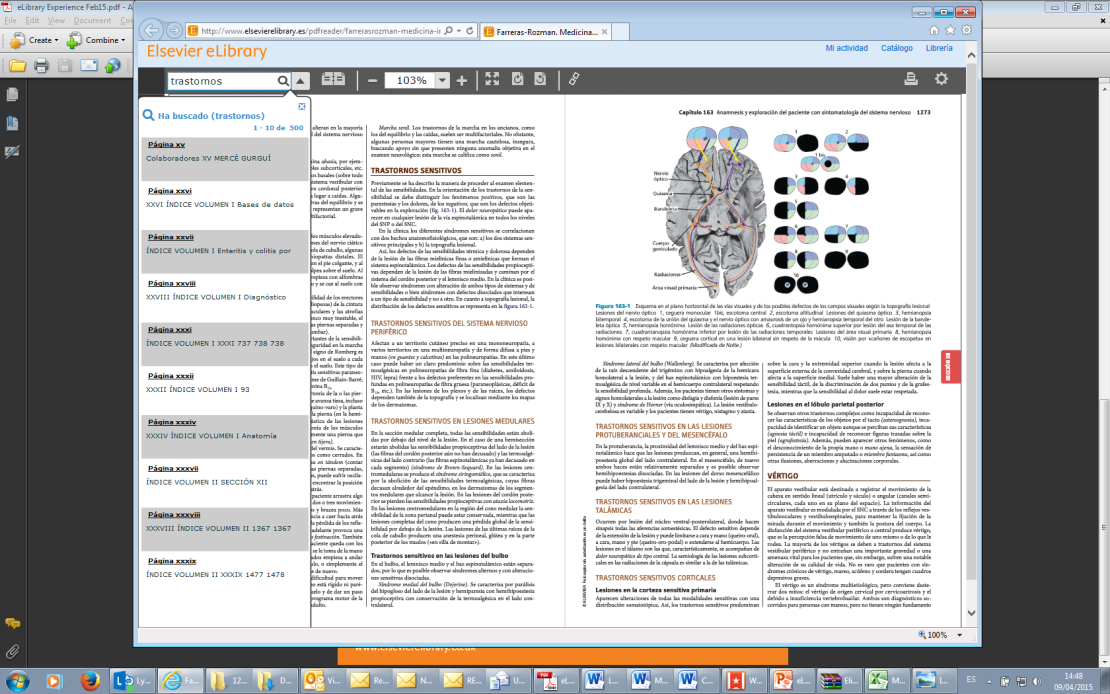 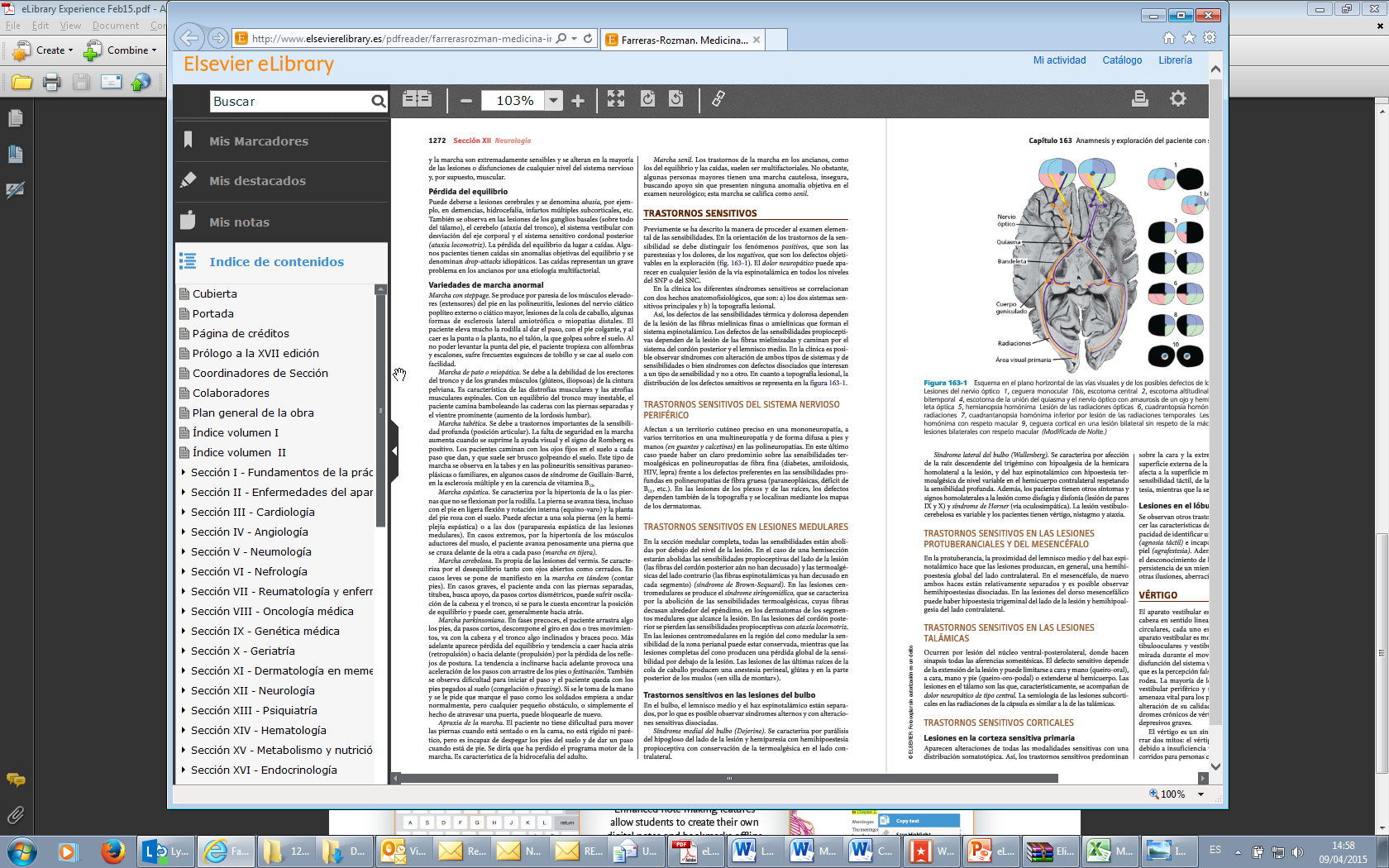 El profesor puede…
Herramientas de estudio
Personaliza contenidos
Subraya textos para guardar o copiar

Agrega notas a una página o una selección de texto

Marca páginas importantes para revisar más tarde
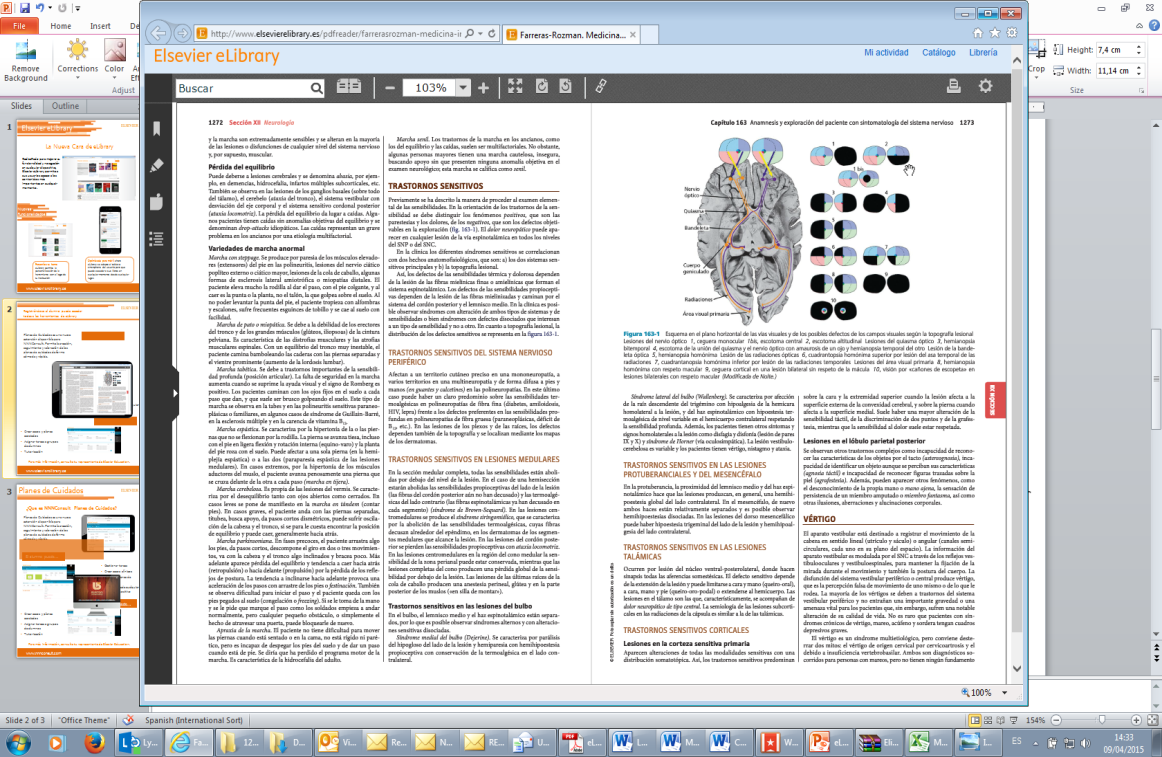 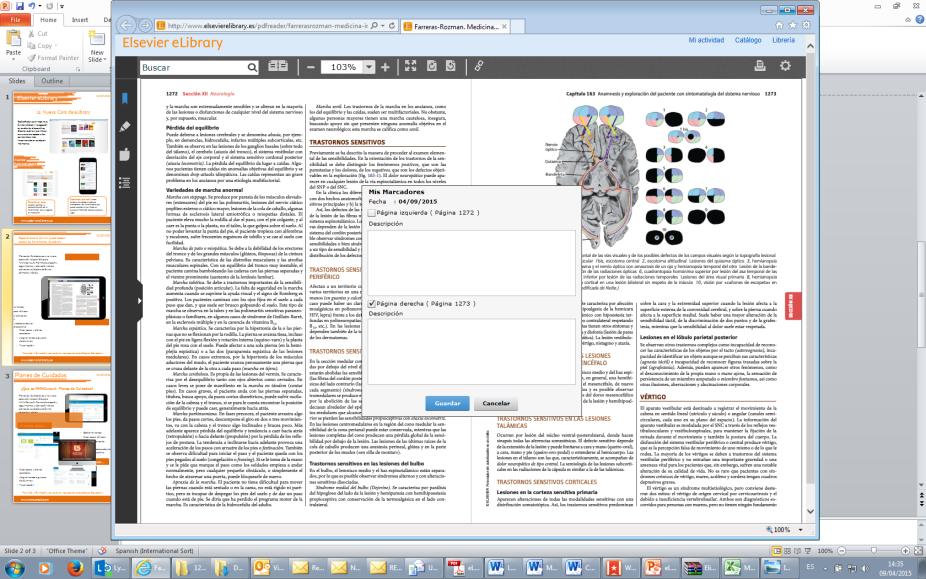 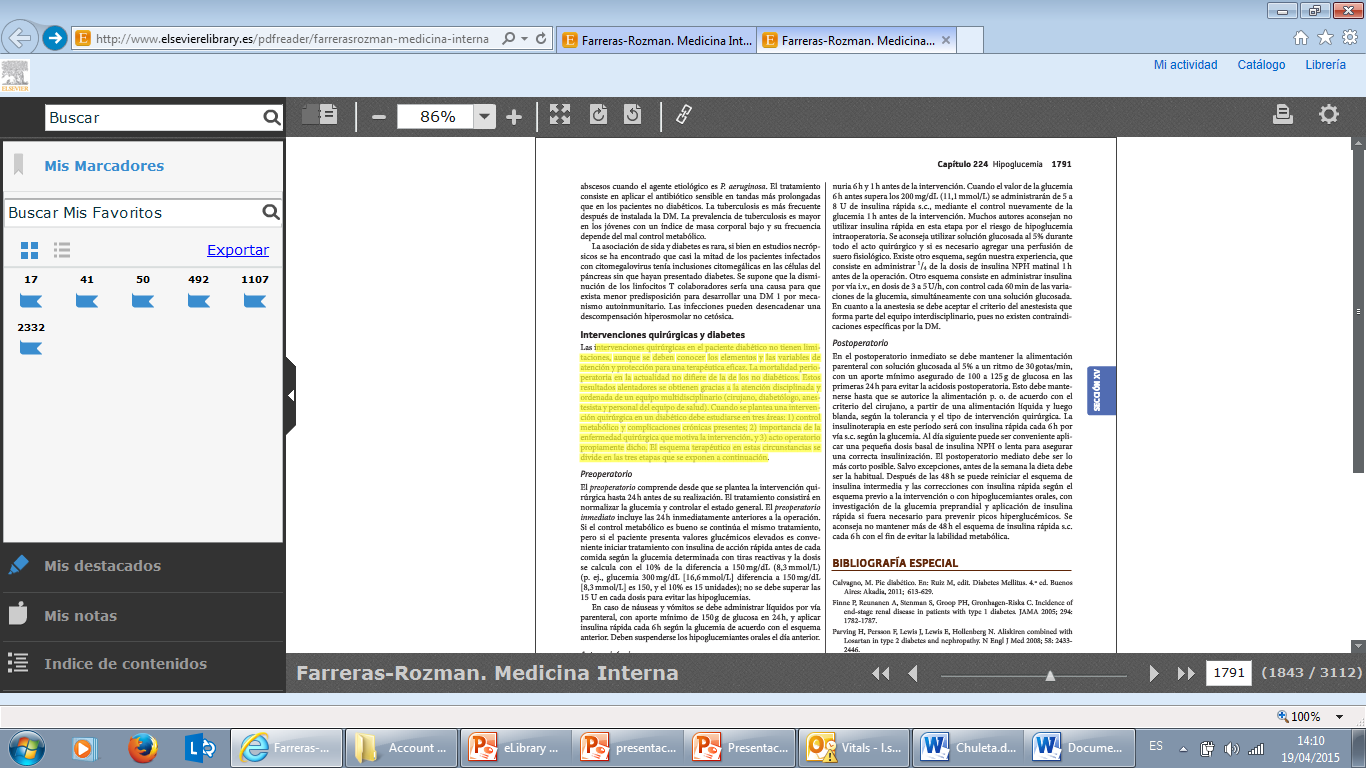 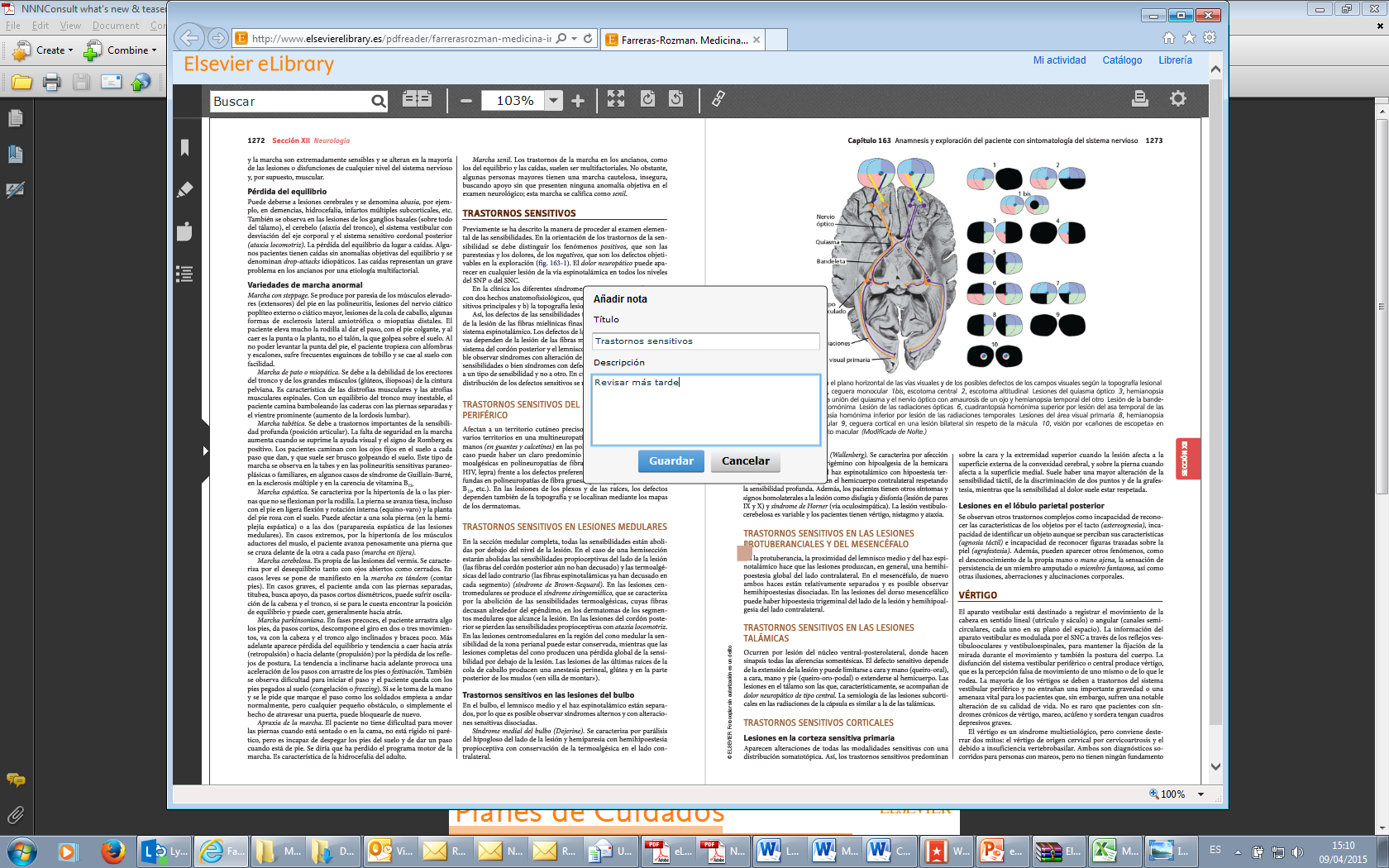 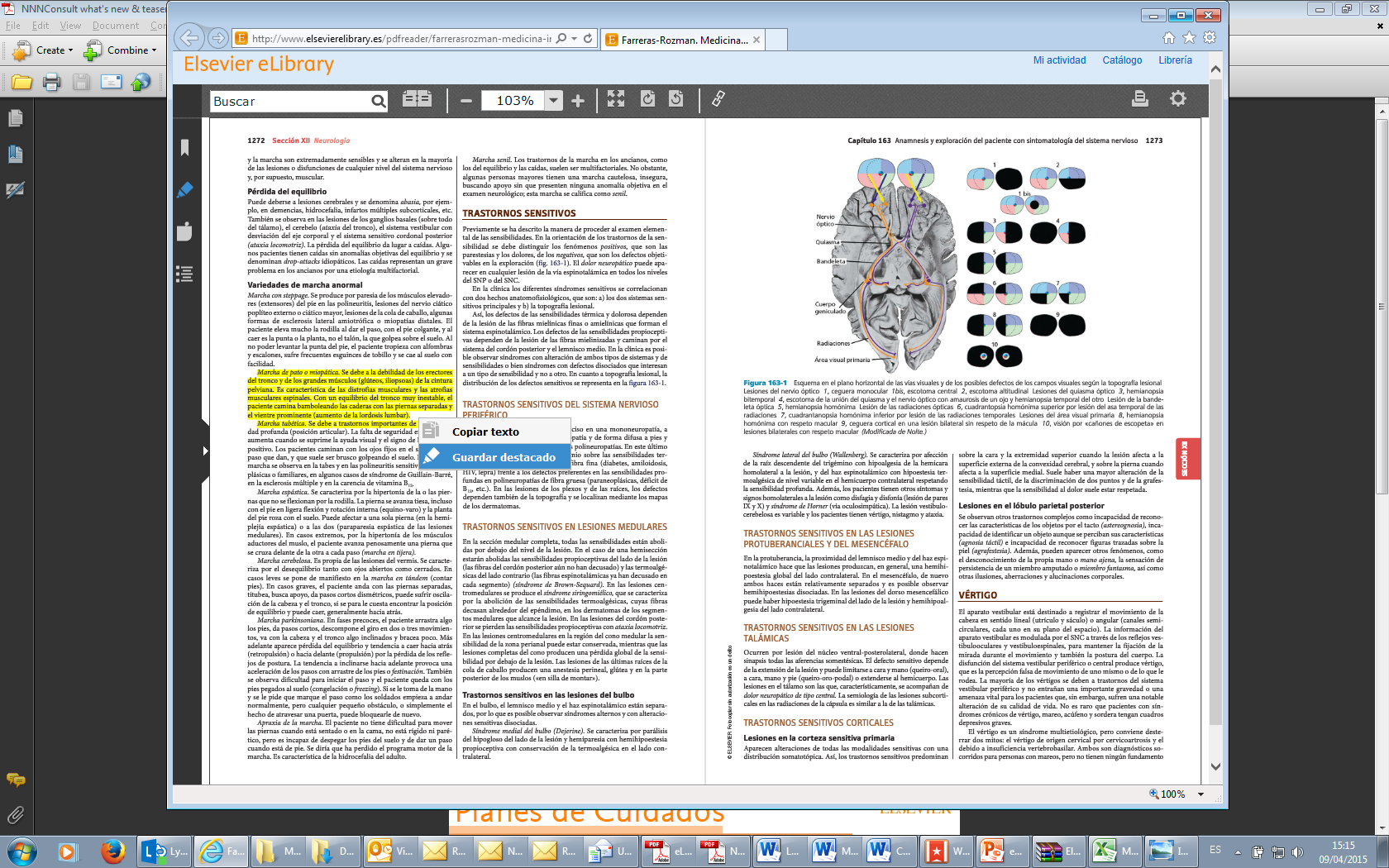 Siempre puedes acceder fácilmente a todos tus marcadores, notas y destacados, utilizando la barra a la izquierda
El profesor puede…
Herramientas de estudio
Enlaces
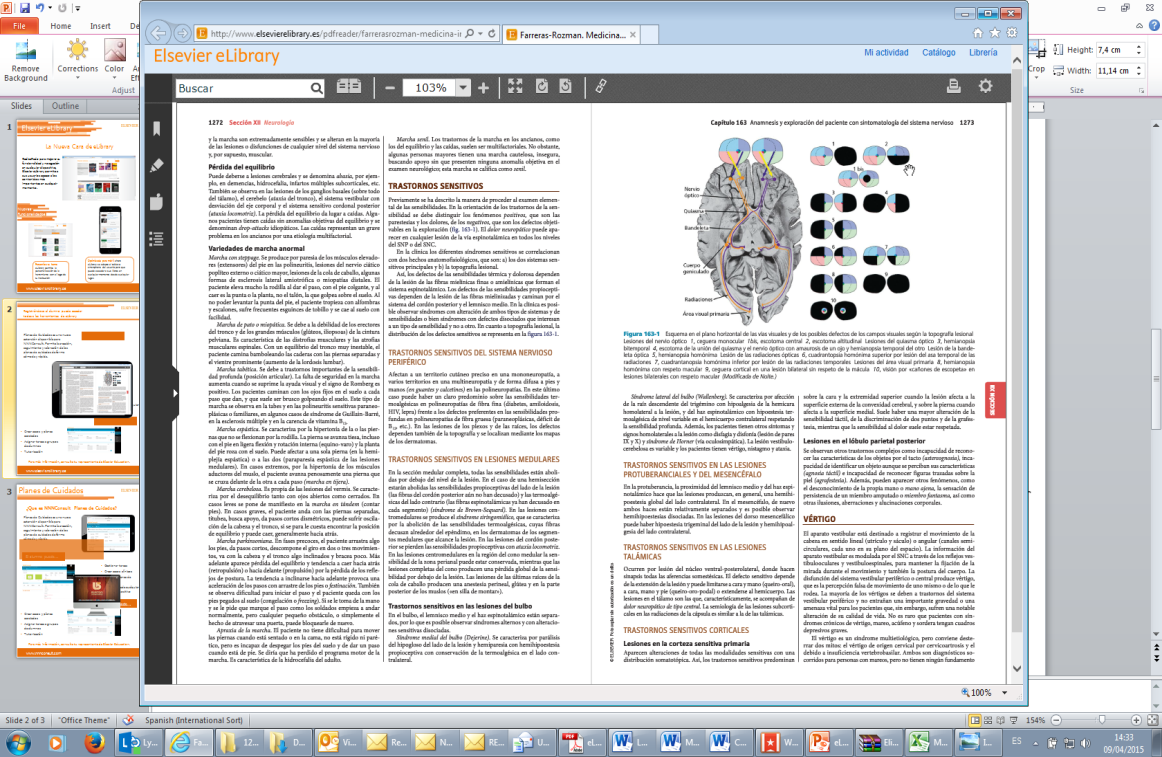 Saca citas y enlaces directos fácil y rápidamente con la herramienta de referencias
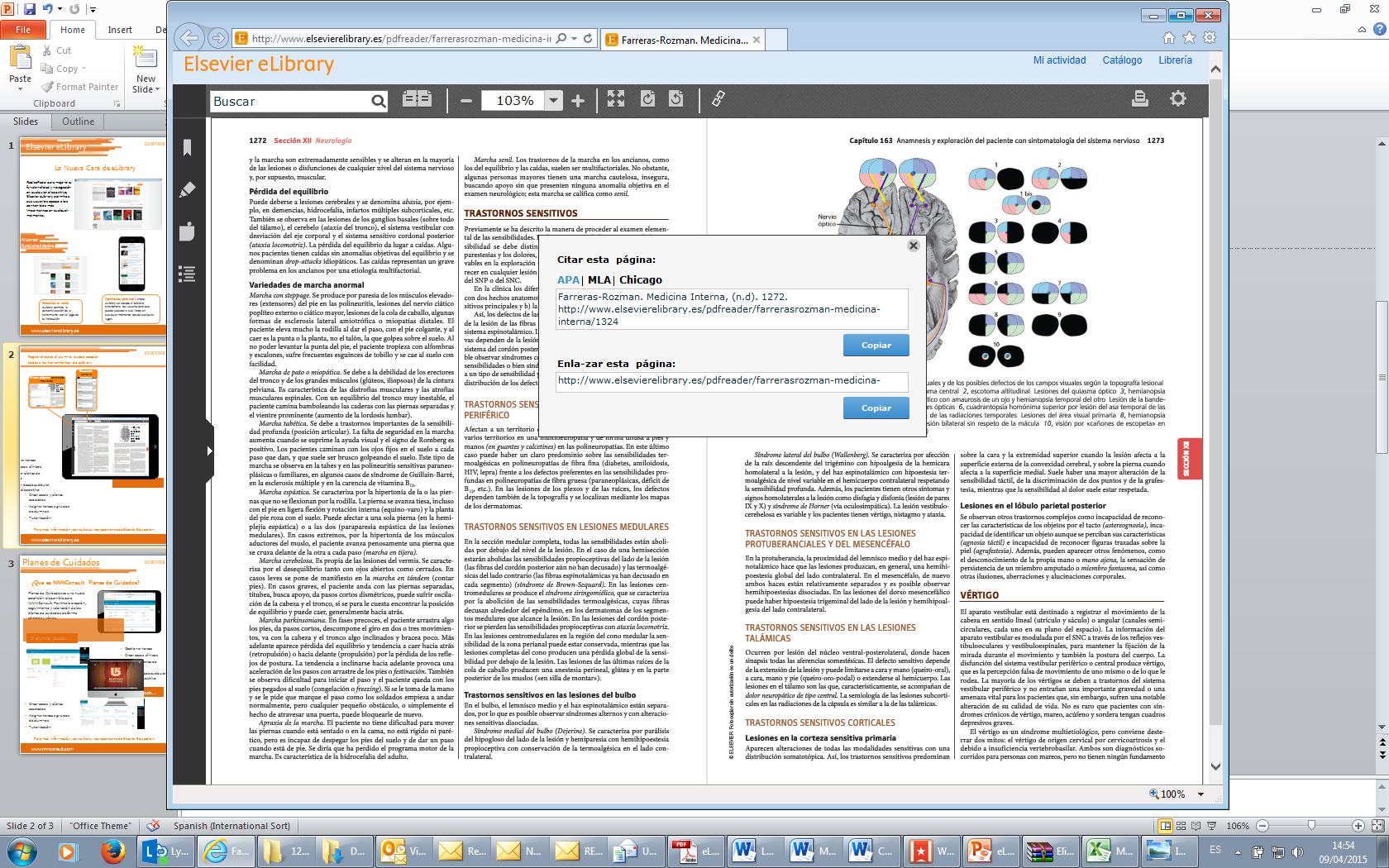 El profesor puede…
La nueva cara de eLibrary
Personaliza contenidos para facilitar el estudio
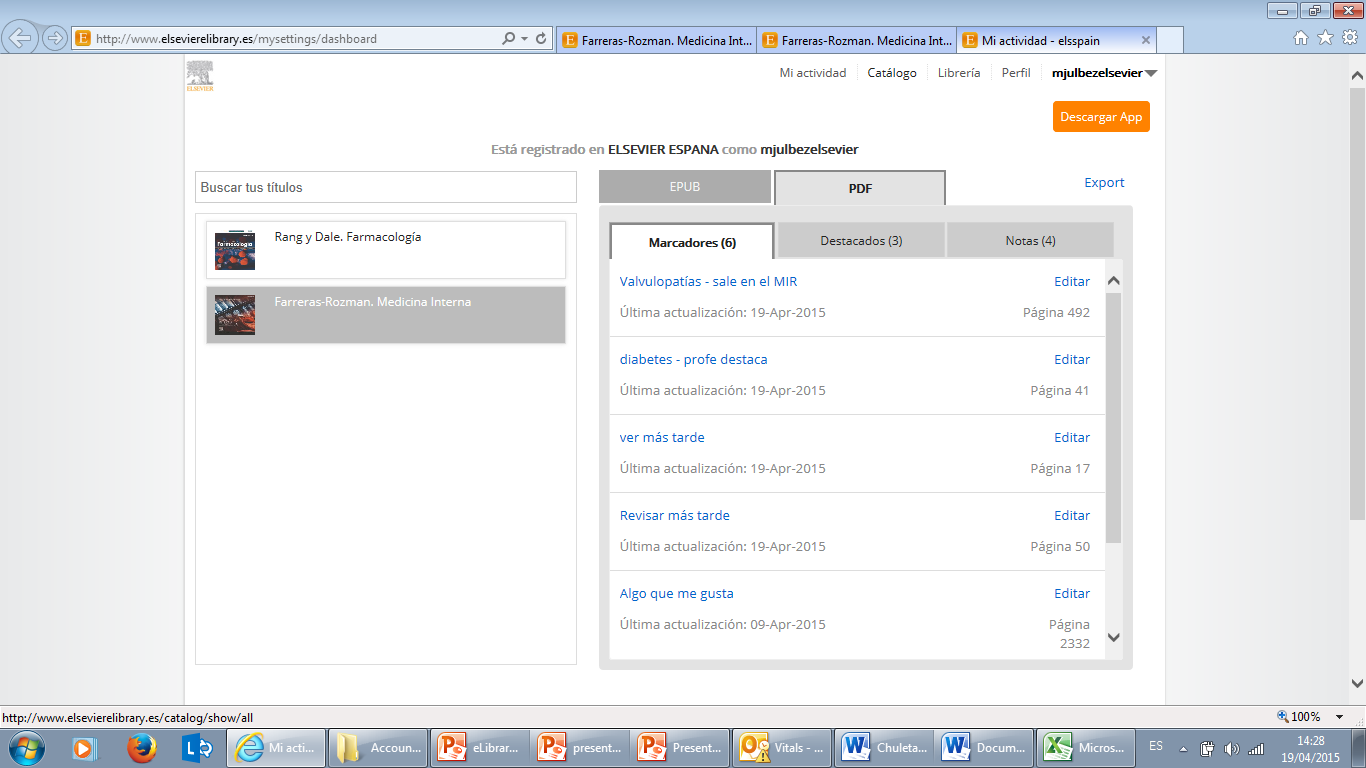 También puedes acceder rápidamente a todos tus marcadores, destacados y notas en la sección “Mi actividad”

Visualiza todos los libros donde tienes un contenido destacado o notas

Exporta todo el contenido guardado a Excel para revisar más tarde
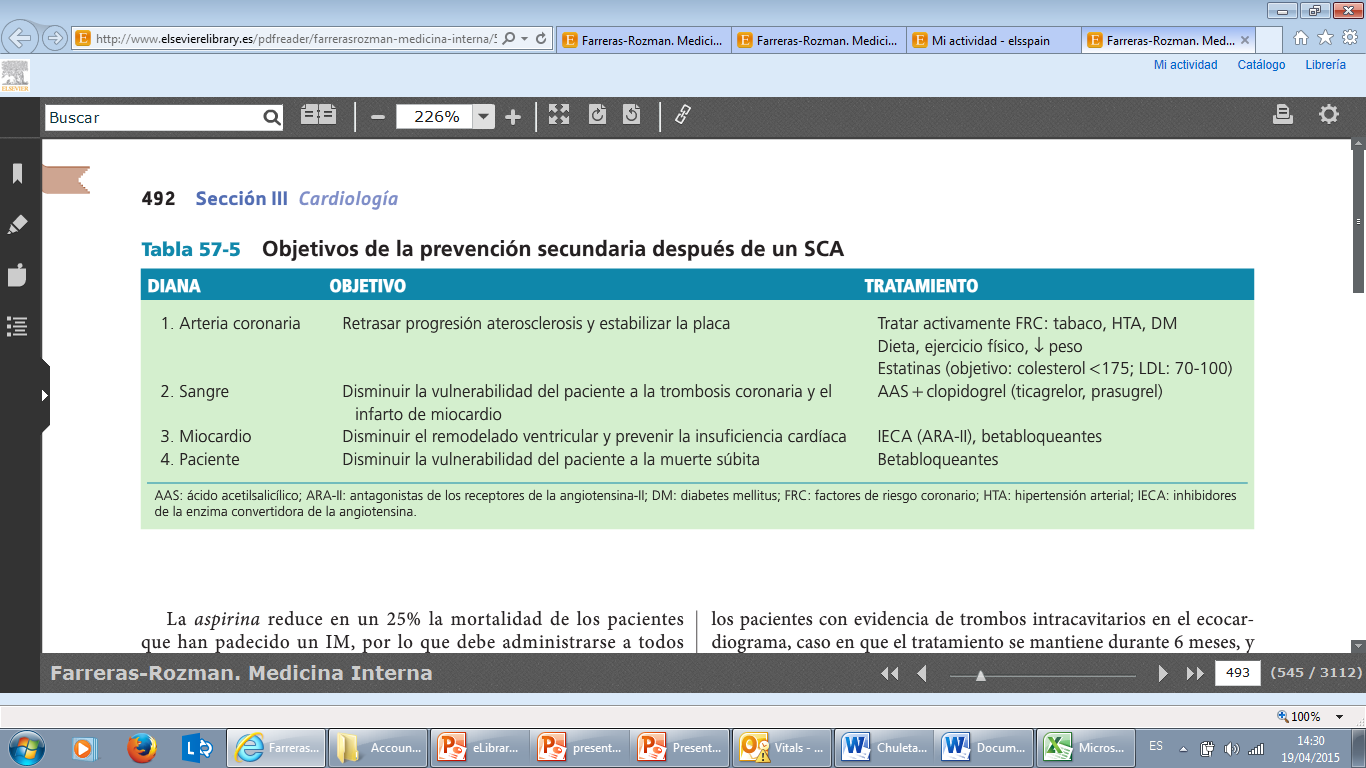 El profesor puede…
10
Presentation Maker
Versión ePub
Permite capturar imágenes y crear presentaciones:
1) Selecciona una imagen y haz clic y sigue los sencillos pasos de se indican:
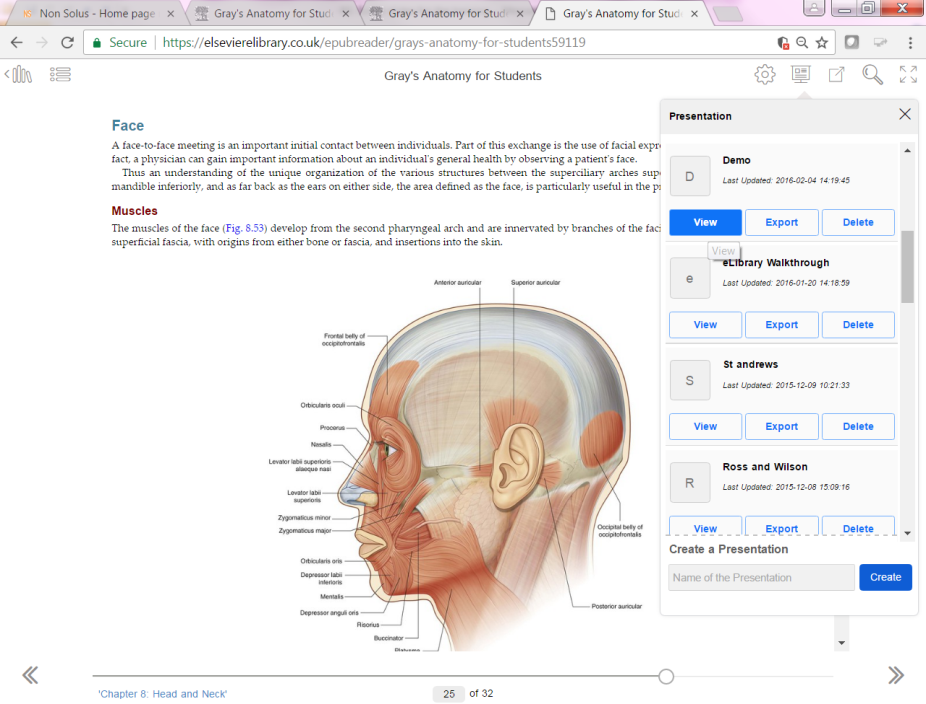 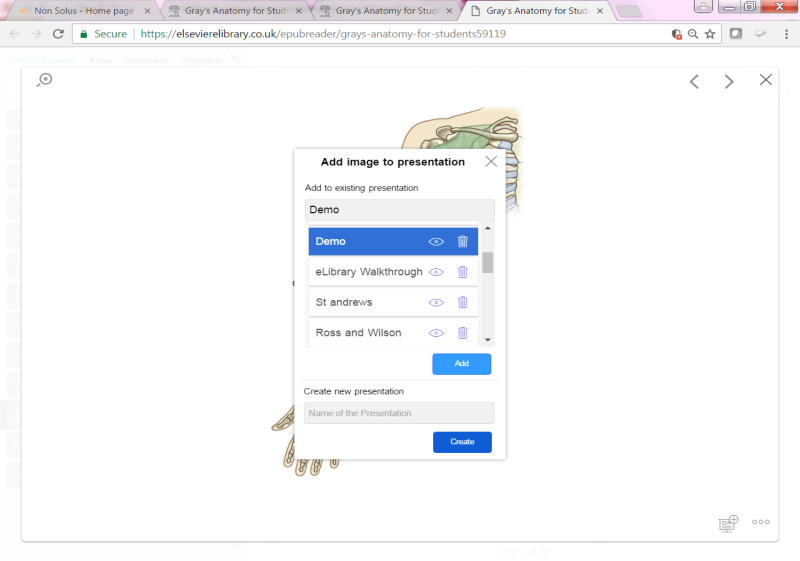 11
Presentation Maker
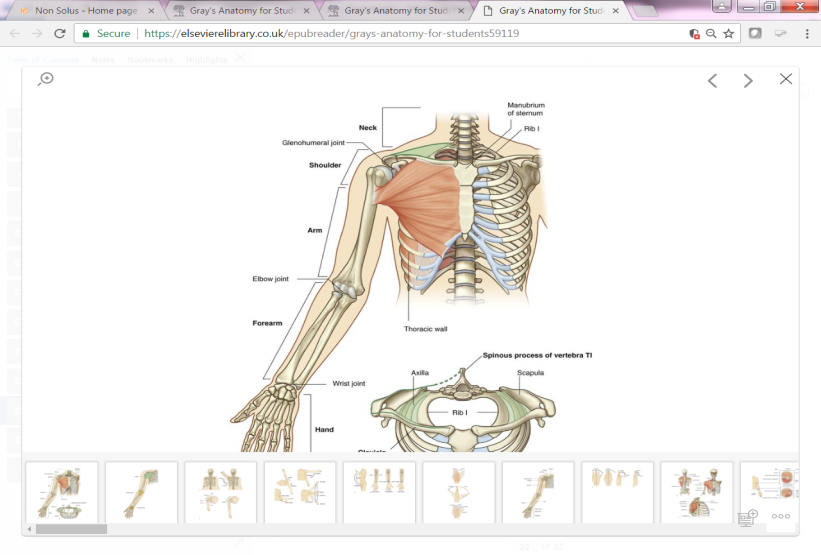 …. y crea tu presentación
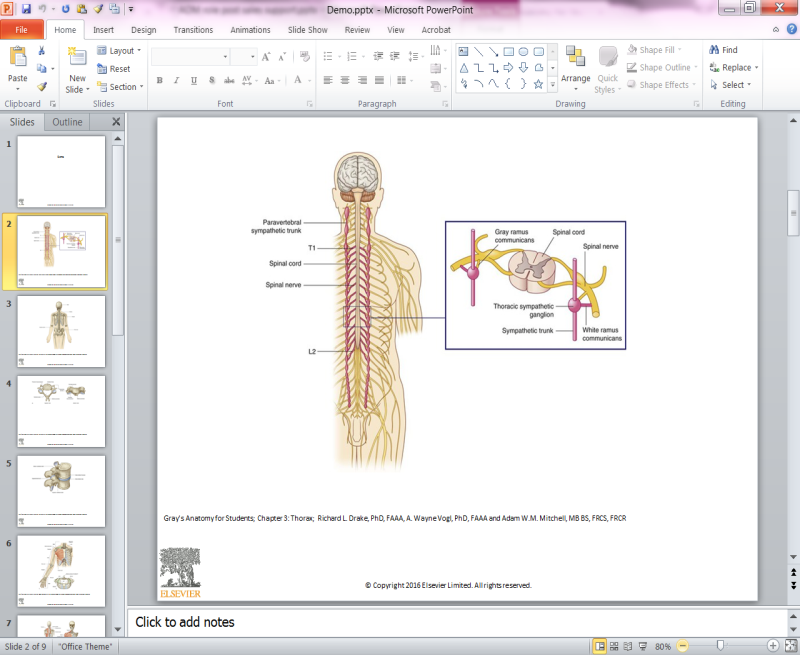 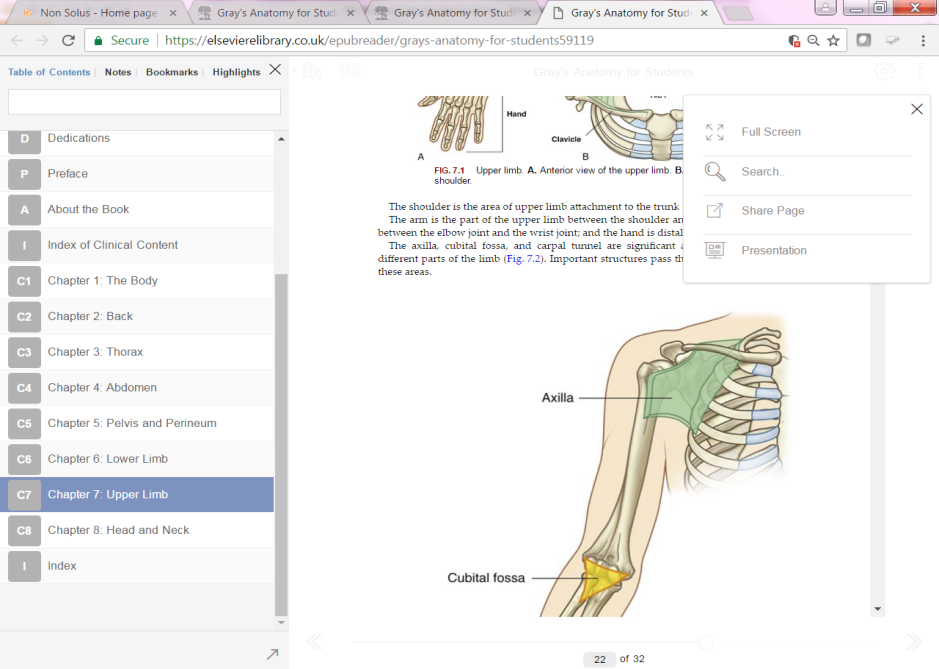 12
Leer fuera de línea (Offline) – PC/MAC/Laptops/IOS/Android
Acceder a www.elsevierelibrary.es
Comprobar que estás identificados por tu institución. Debe aparecer el nombre de tu centro en la pantalla
Registrar y acceder con una cuenta personal
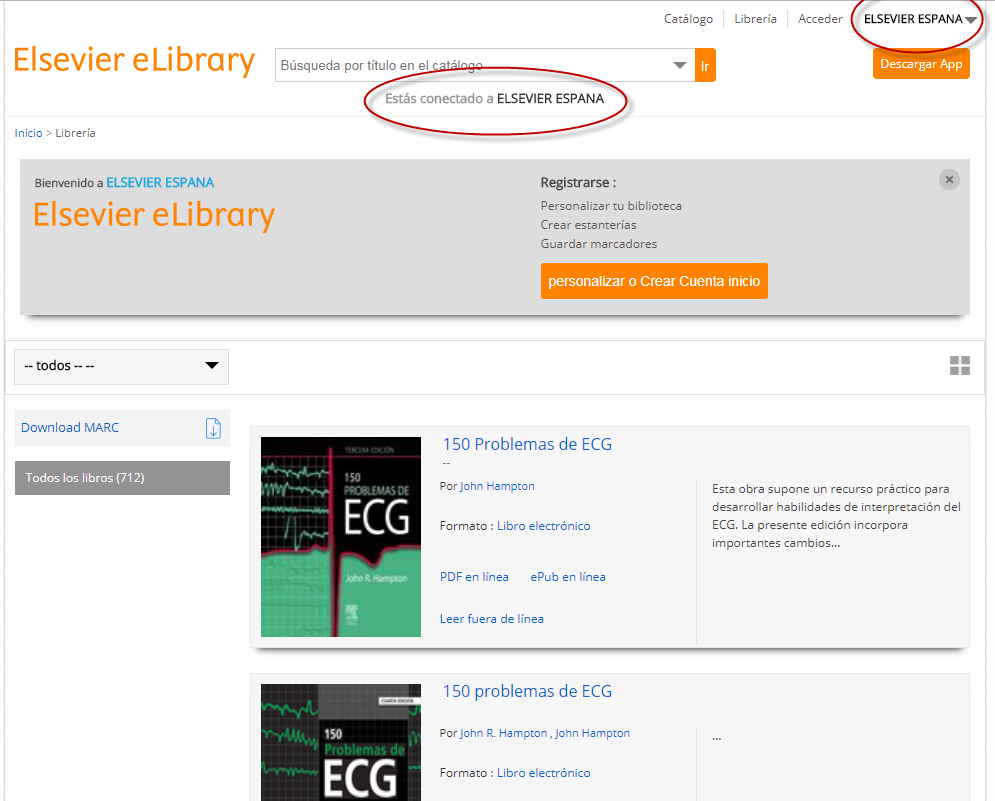 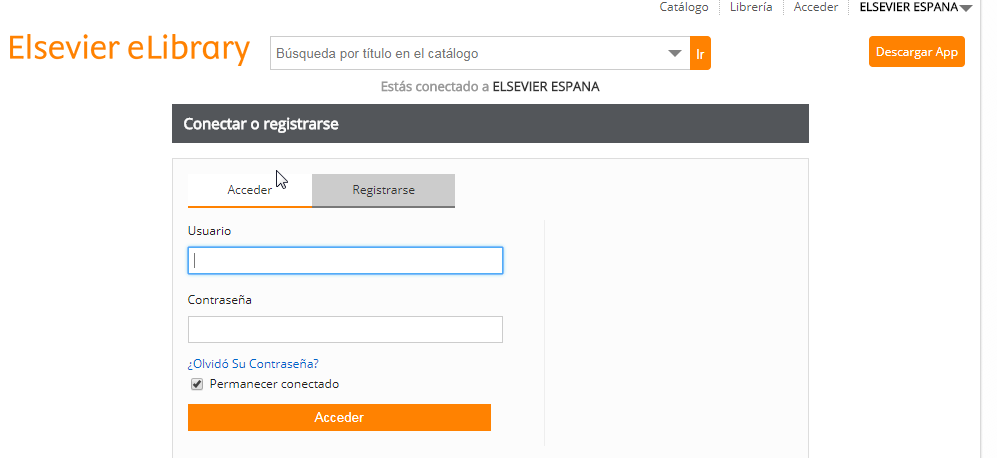 13
Leer fuera de línea (Offline) – PC/MAC/Laptops/IOS/Android
Accedemos al libro que queremos descargar
Clic en la opción LEER FUERA DE LINEA
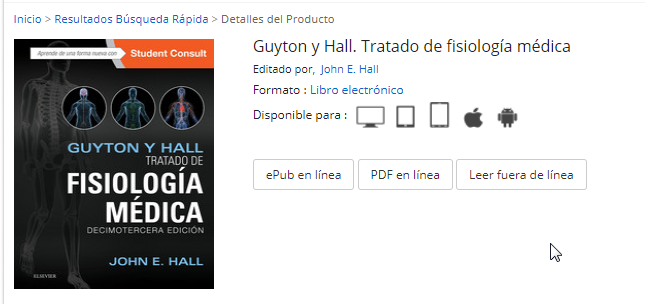 14
Leer fuera de línea (Offline) – PC/MAC/Laptops/IOS/Android
6. Para poder descargar el contenido se requiere instalar previamente la aplicación IPC Reader en nuestro ordenador (Windows(/OSX) o dispositivo. En el caso de iOS o Android debe descargarse la aplicación IpublishCentral Reader desde App Store o Google Play.
* La aplicación para Windows/OSX requiere Adobe AIR instalado en el equipo
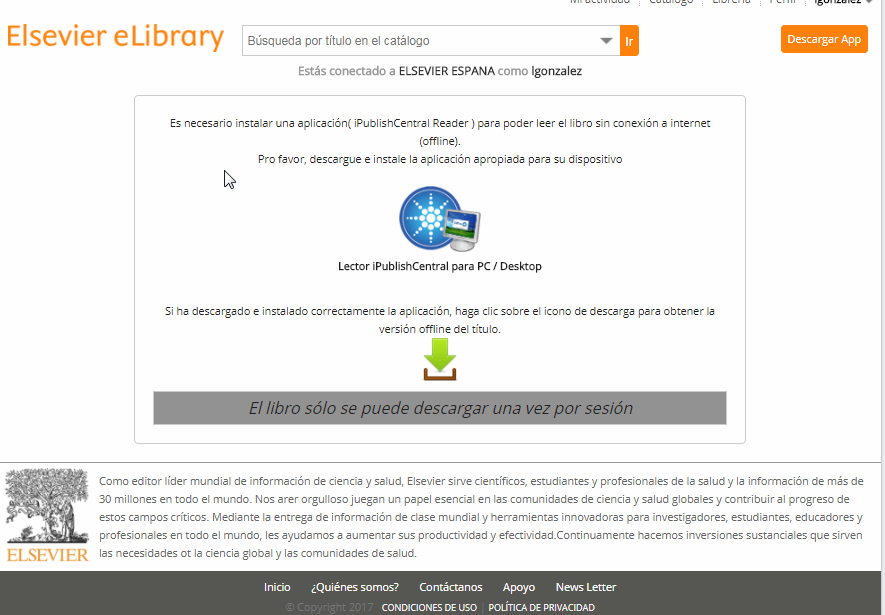 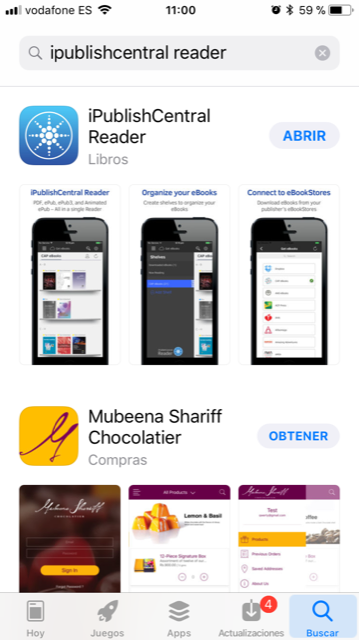 iOS
PC/MAC
ANDROID
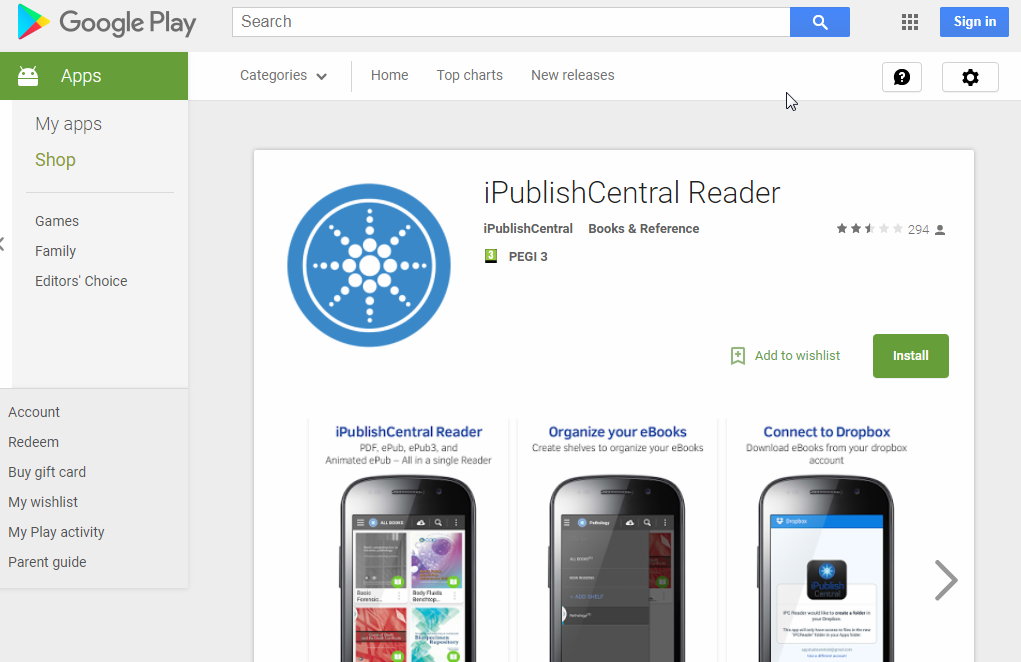 15
Leer fuera de línea (Offline) – PC/MAC/Laptops/IOS/Android
7. Una vez instalado, hacemos clic sobre la flecha verde o clic sobre “Descargar libro” para poder obtener el fichero de descarga del libro. Este fichero debe ser abierto con la aplicación previamente instalada de IpublishCentral Reader
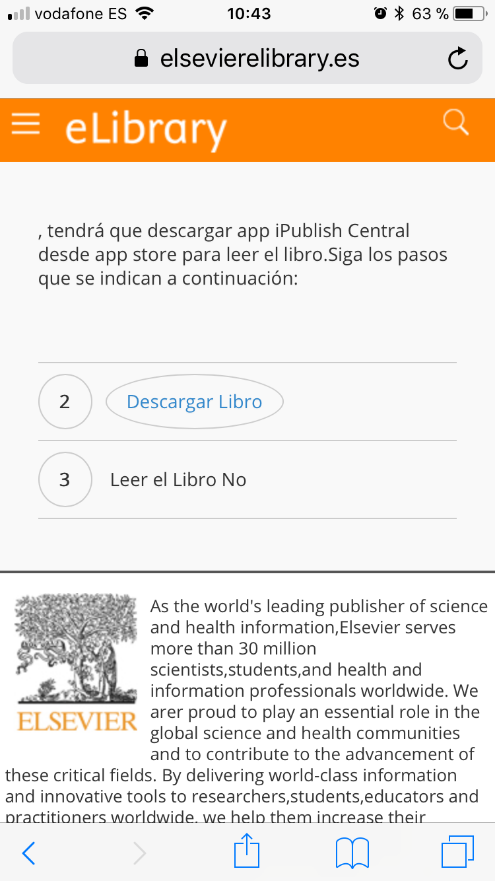 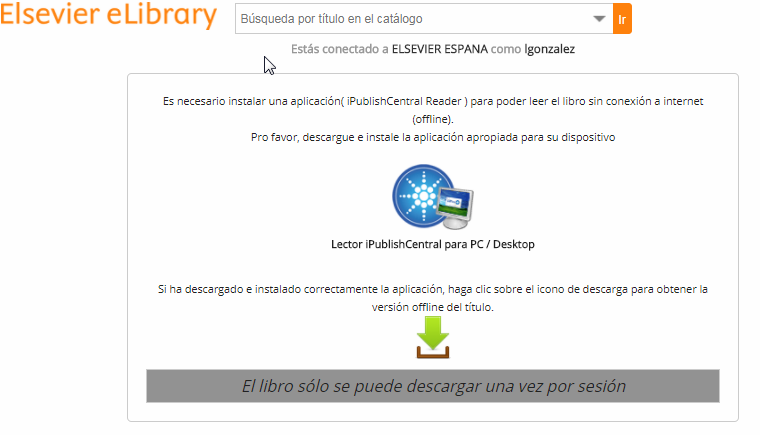 iOS/Android
PC/MAC
16
Leer fuera de línea (Offline) – PC/MAC/Laptops/IOS/Android
8. Solo se permite descargar el fichero una vez por sesión (24 horas). El fichero descargado debe abrirse con la correspondiente aplicación IPublishCentral Reader
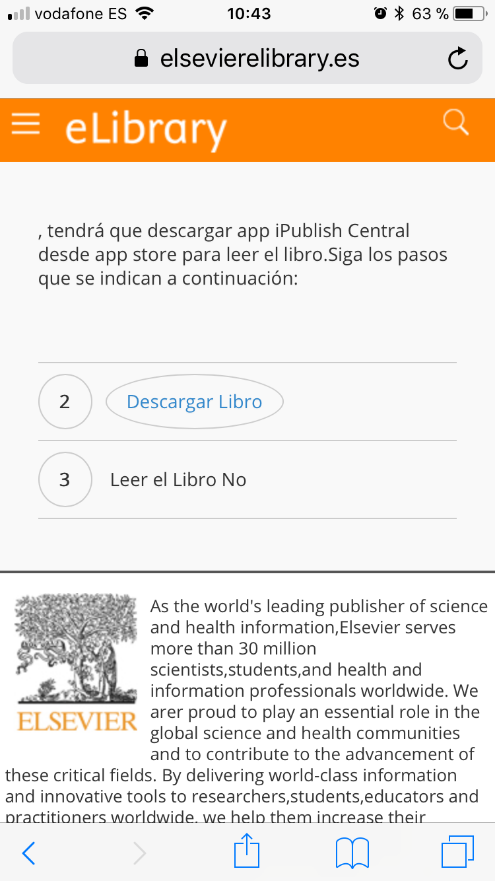 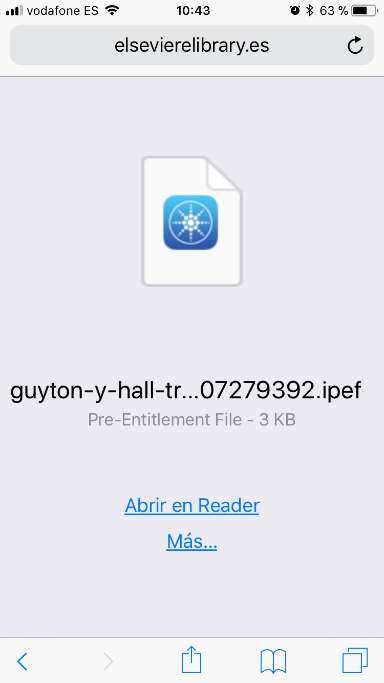 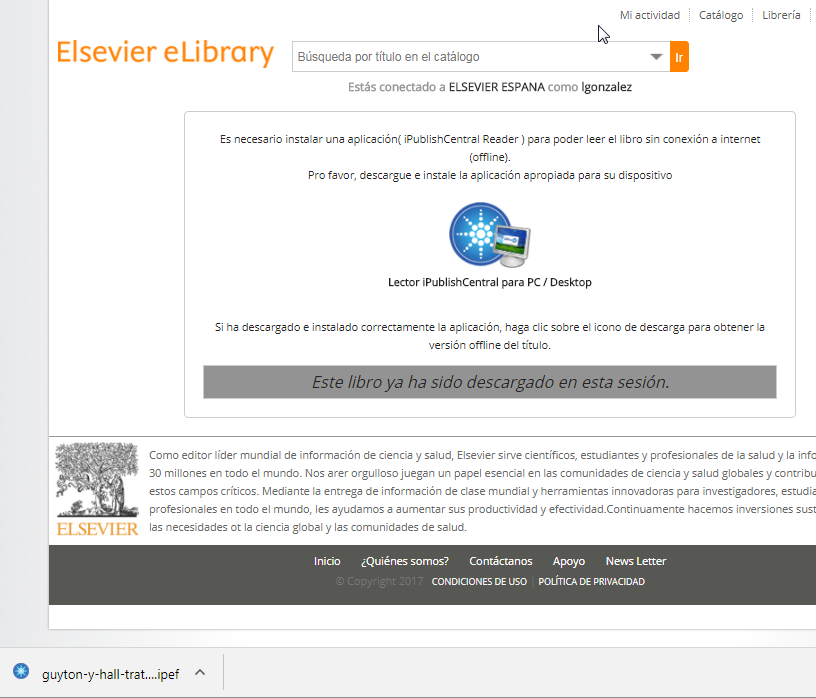 Fichero descargado para abrir con IPC reader
iOS/Android
PC/MAC
Fichero descargado para abrir con IPC reader
17
Leer fuera de línea (Offline) – PC/MAC/Laptops/IOS/Android
8. Solo se permite descargar el fichero una vez por sesión (24 horas). El fichero descargado debe abrirse con la correspondiente aplicación IPublishCentral Reader
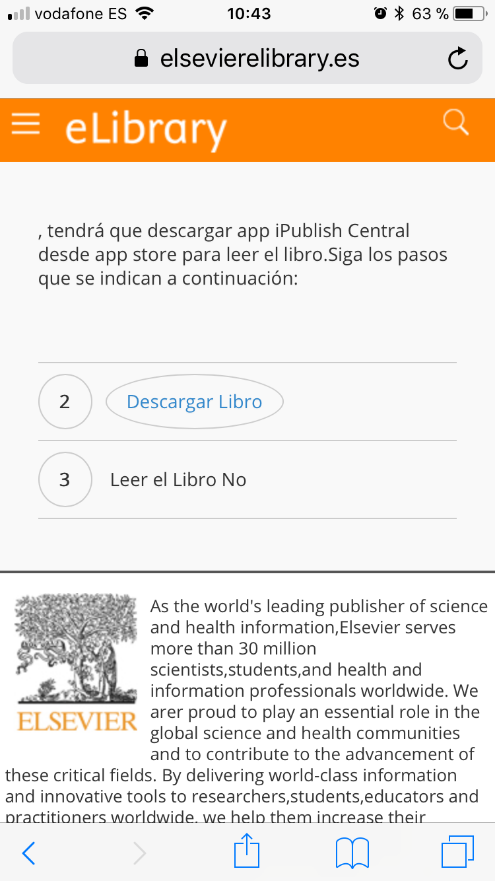 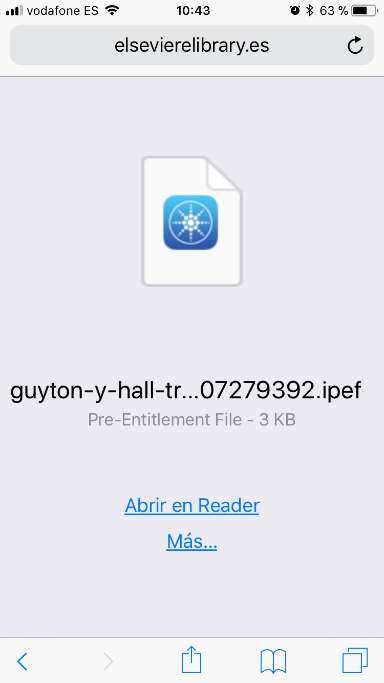 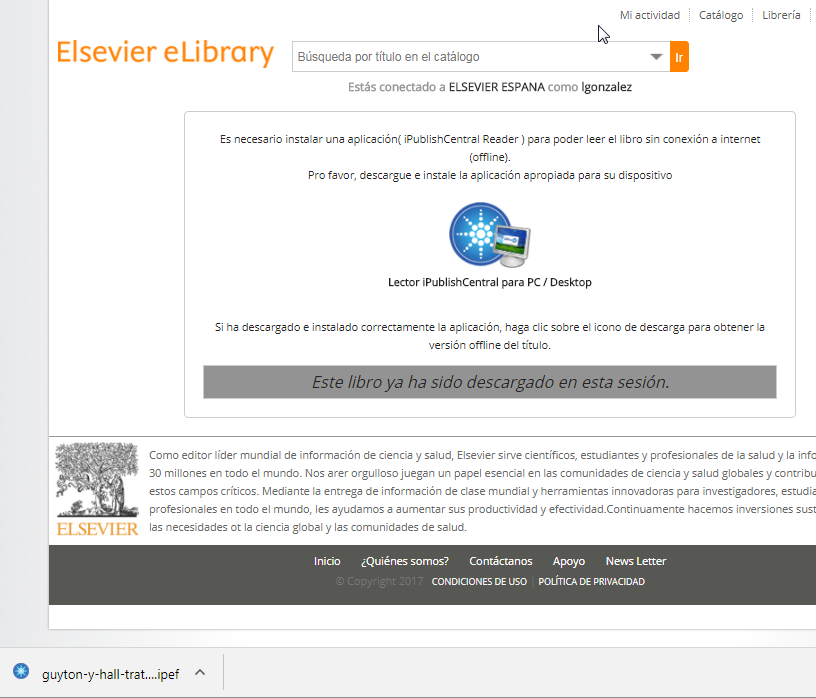 Fichero descargado para abrir con IPC reader
iOS/Android
PC/MAC
Fichero descargado para abrir con IPC reader
18
Leer fuera de línea (Offline) – PC/MAC/Laptops/IOS/Android
9. Una vez abierto el fichero con IPC Reader podemos proceder a la descarga desde la aplicación.
PC/MAC
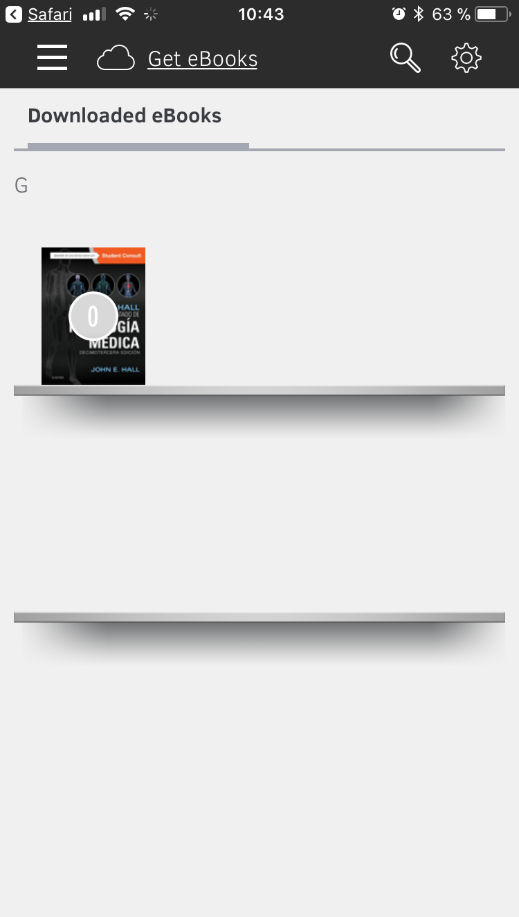 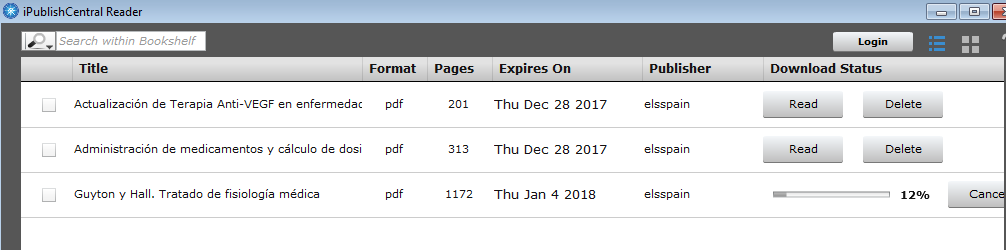 iOS/Android
19
Leer fuera de línea (Offline) – PC/MAC/Laptops/IOS/Android
10. Una vez finalizada la descarga podemos usar el libro sin conexión a internet. Podemos realizar funciones de subrayado, notas, marcadores y serán sincronizados periódicamente con la versión online del libro en el mismo formato (PDF/ePub)
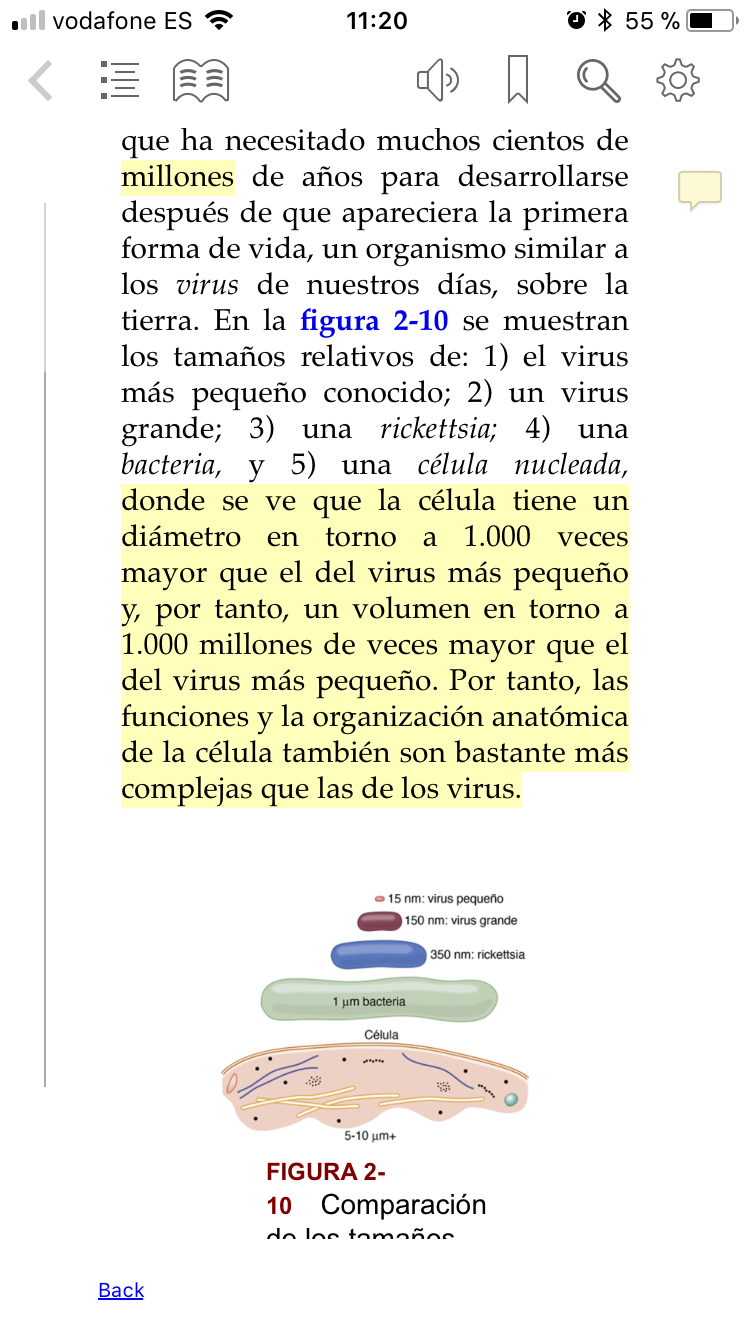 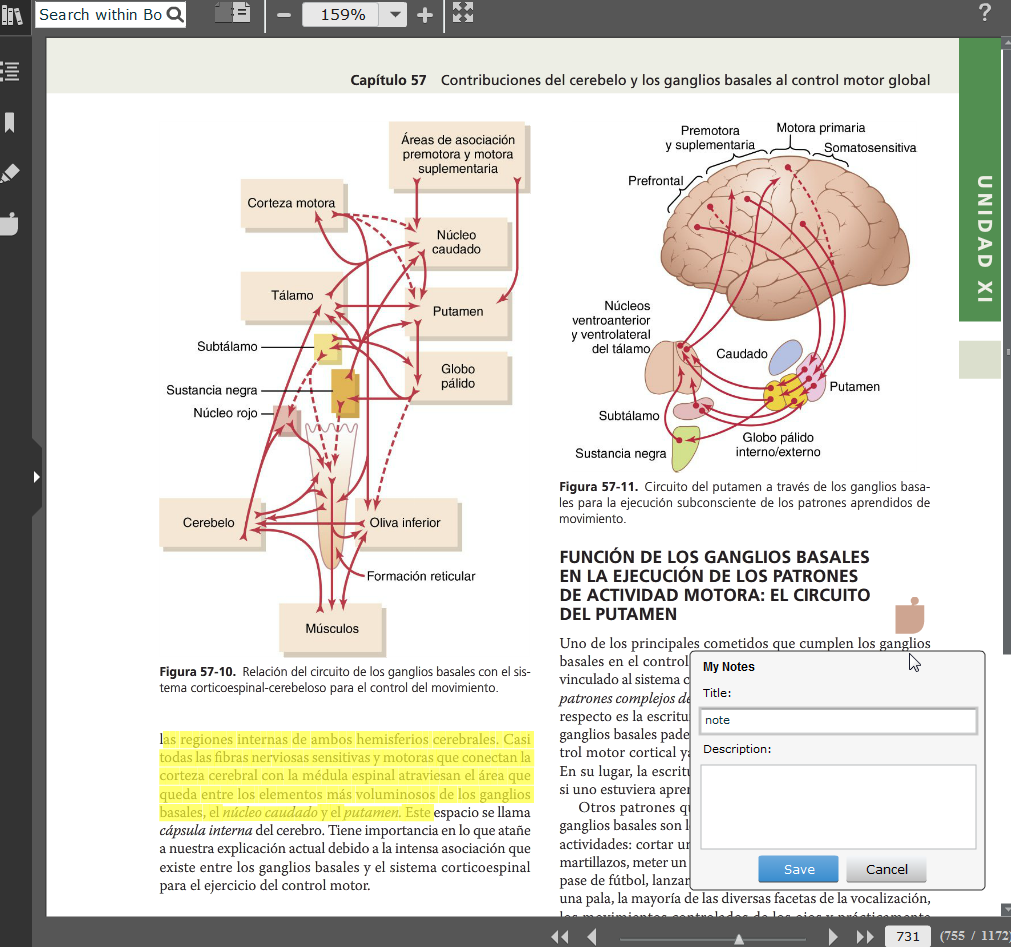 PC/MAC
iOS/Android